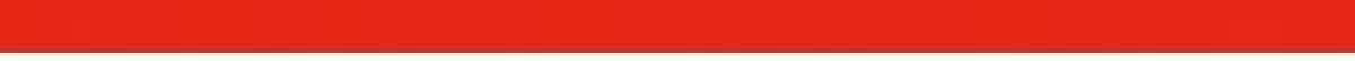 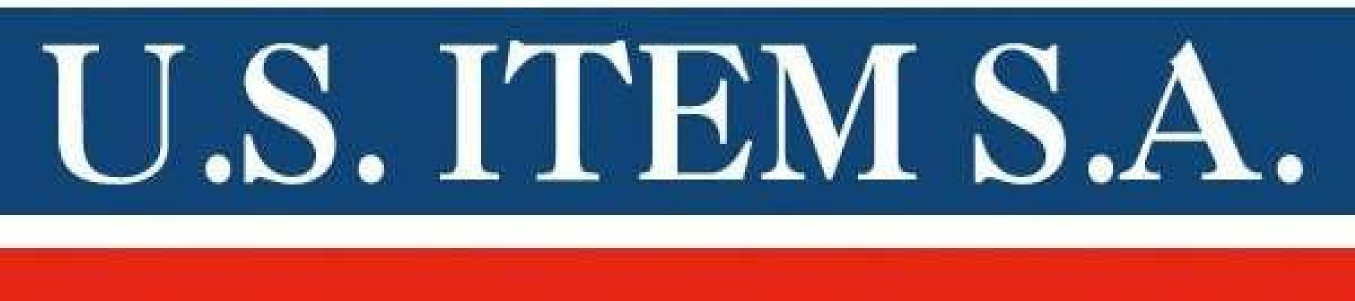 Líneas de comercialización y servicios
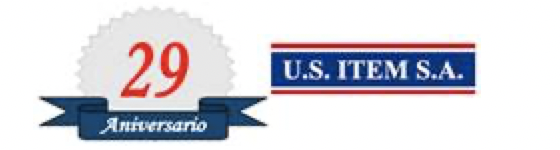 1991 -2020
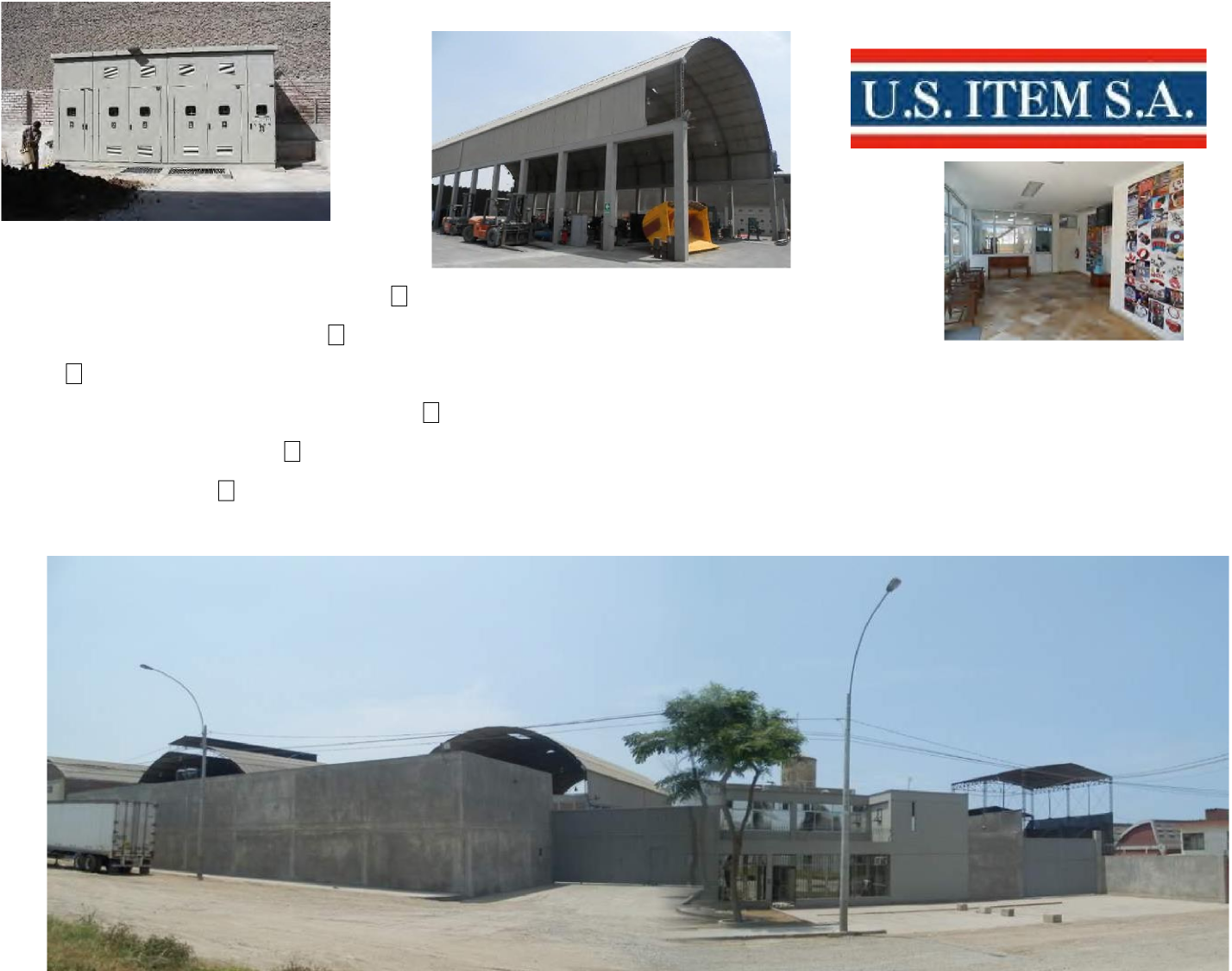 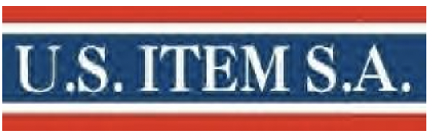 Inicio de Operaciones: Marzo 1, 1991 Ubicación: Av. Materiales 2915 Lima 1 Infraestructura: 9,500 m2 entre Oficinas, Almacenes y Talleres                    
Personal: 550 Trabajadores Oficinas de enlace:  Arequipa, Piura, Ilo. Almacenes autorizados: Southern Perú, Antapaccay, Antamina y Las Bambas
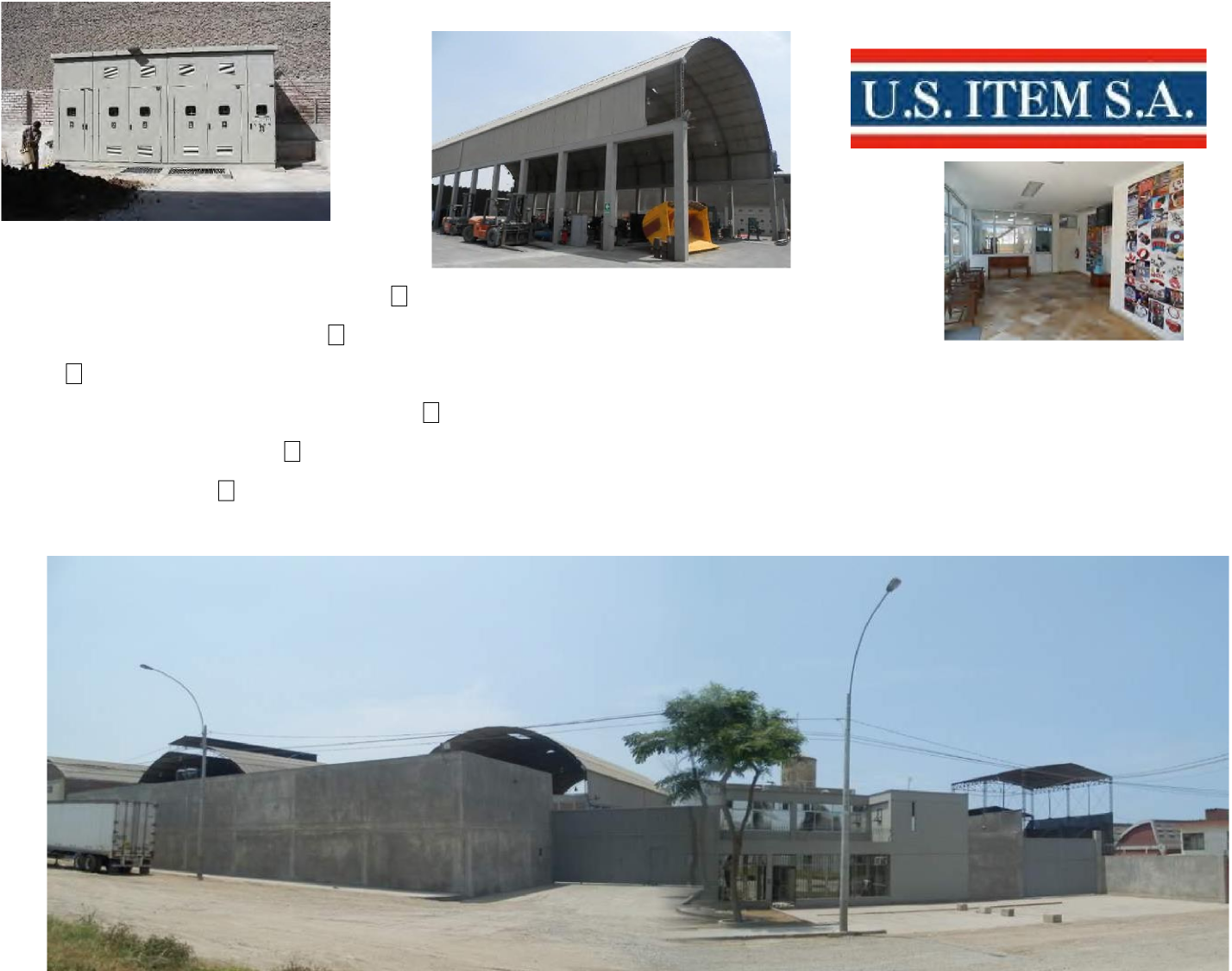 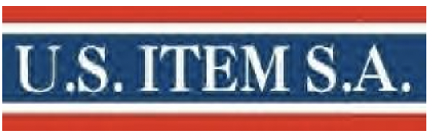 Equipamiento Talleres Lima
Para los trabajos de metalmecánica y reparaciones de componentes  en Lima contamos con área techada de 2000 m2 dividida en:
Galpón abierto de 1000 m2 
Galpón cerrado de 1000 m2.

Área abierta para trabajos , maniobras y stock de planchas de 6,500 m2 

Para trabajar con toda la maquinaria en simultaneo tenemos:
Una sub estación eléctrica con capacidad de un megabyte (al momento capacidad de transformación ½ megabyte)
Circuito cerrado de aire comprimido.
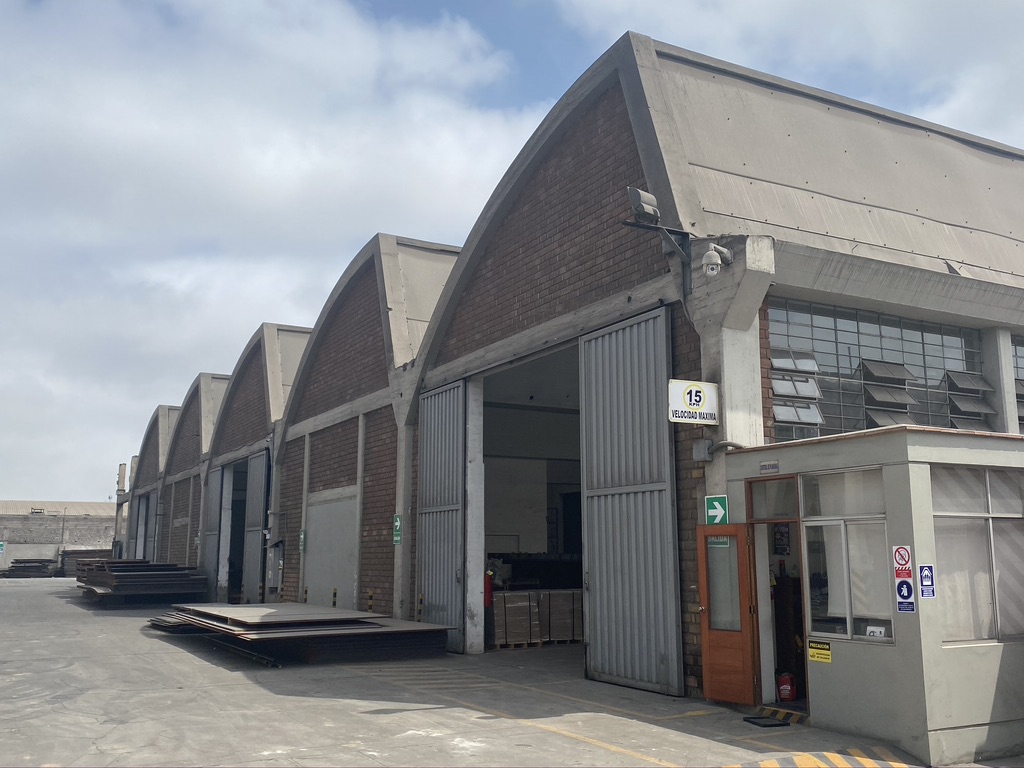 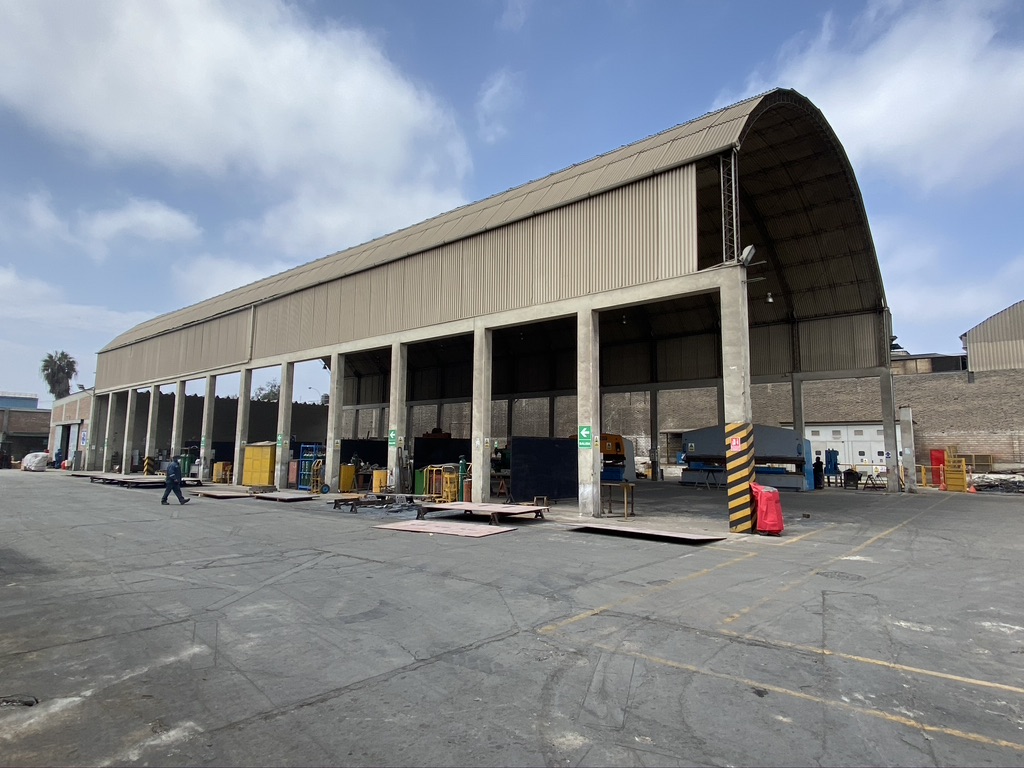 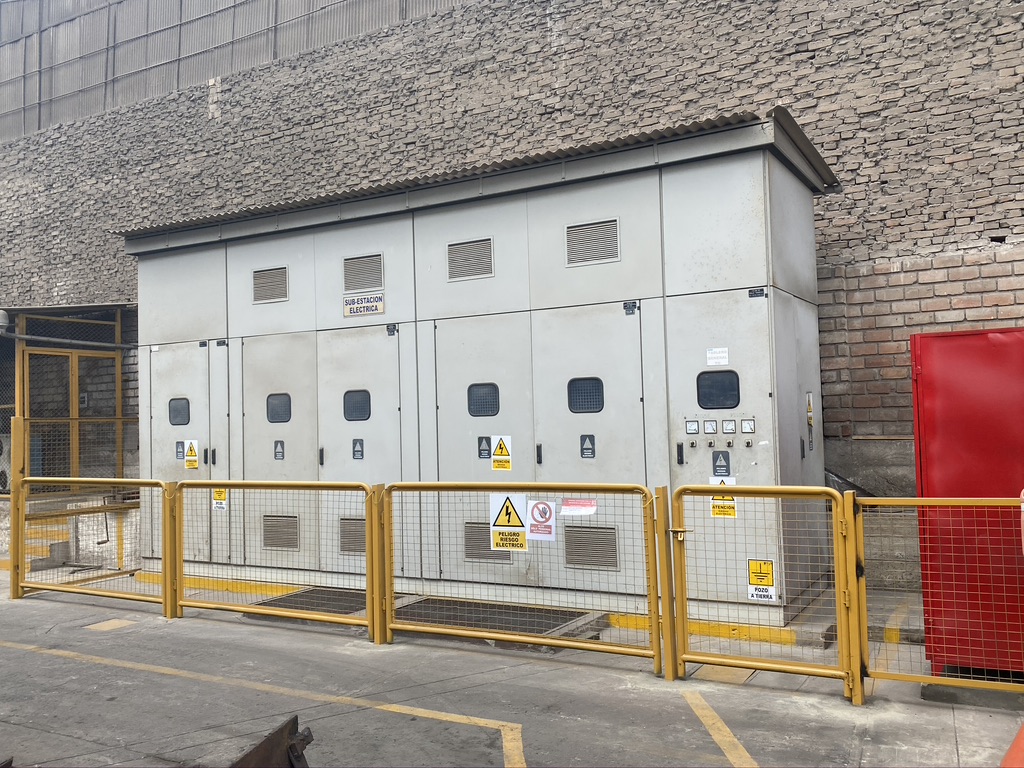 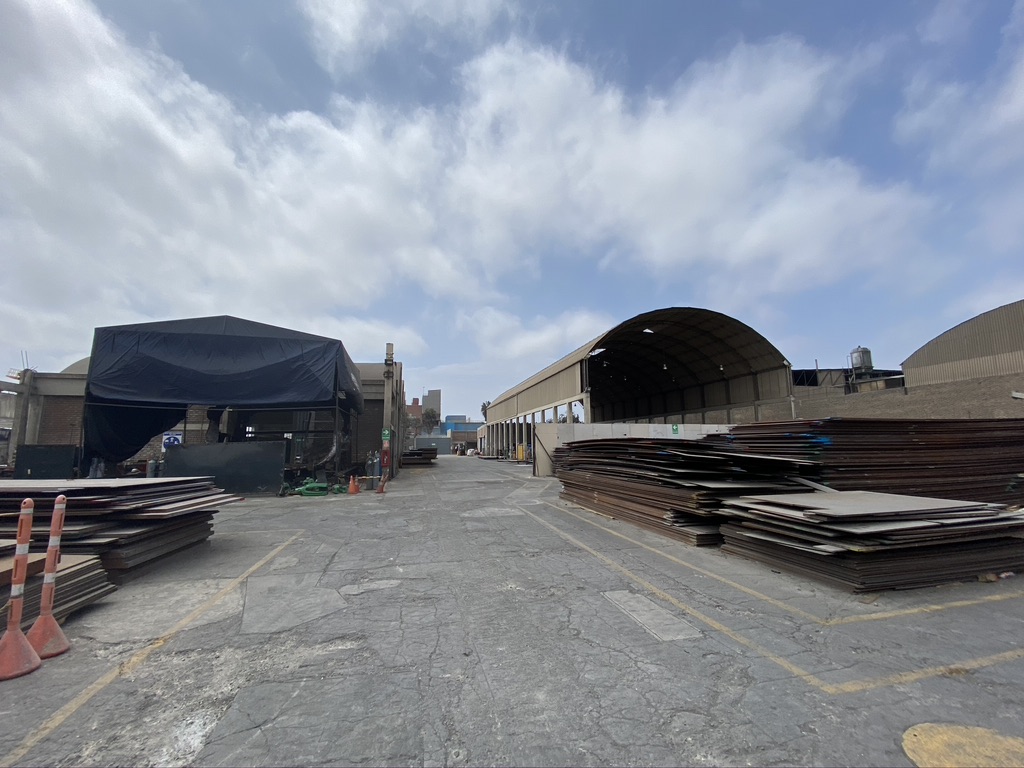 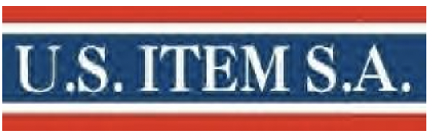 Equipamiento Talleres Lima
.

Para la movilización de planchas y los componentes en nuestros talleres contamos con:
Montacargas Utilev de 10TM 
Dos montacargas Heli de 10TM
Montacargas Heli de 3.5TM
Montacargas Heli de 2.5TM
Montacargas Toyota de 2 TM
Camión International de 12 TM
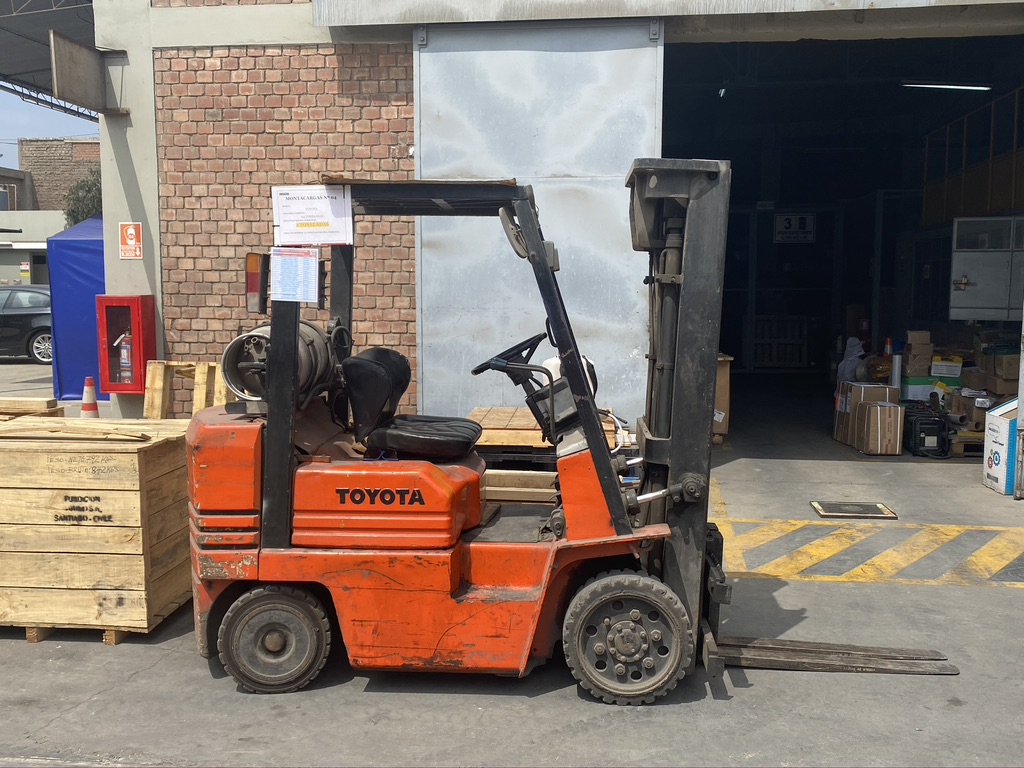 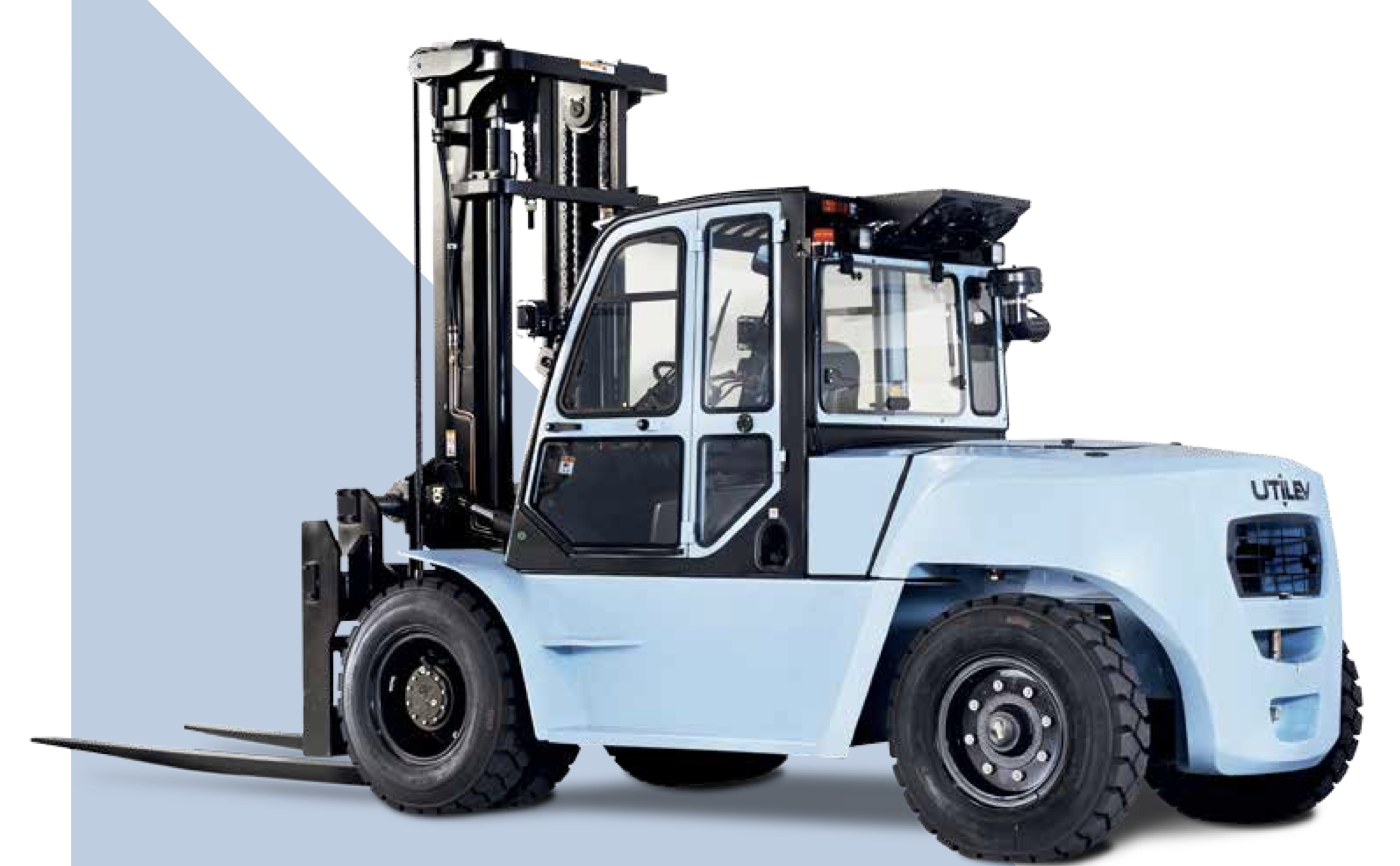 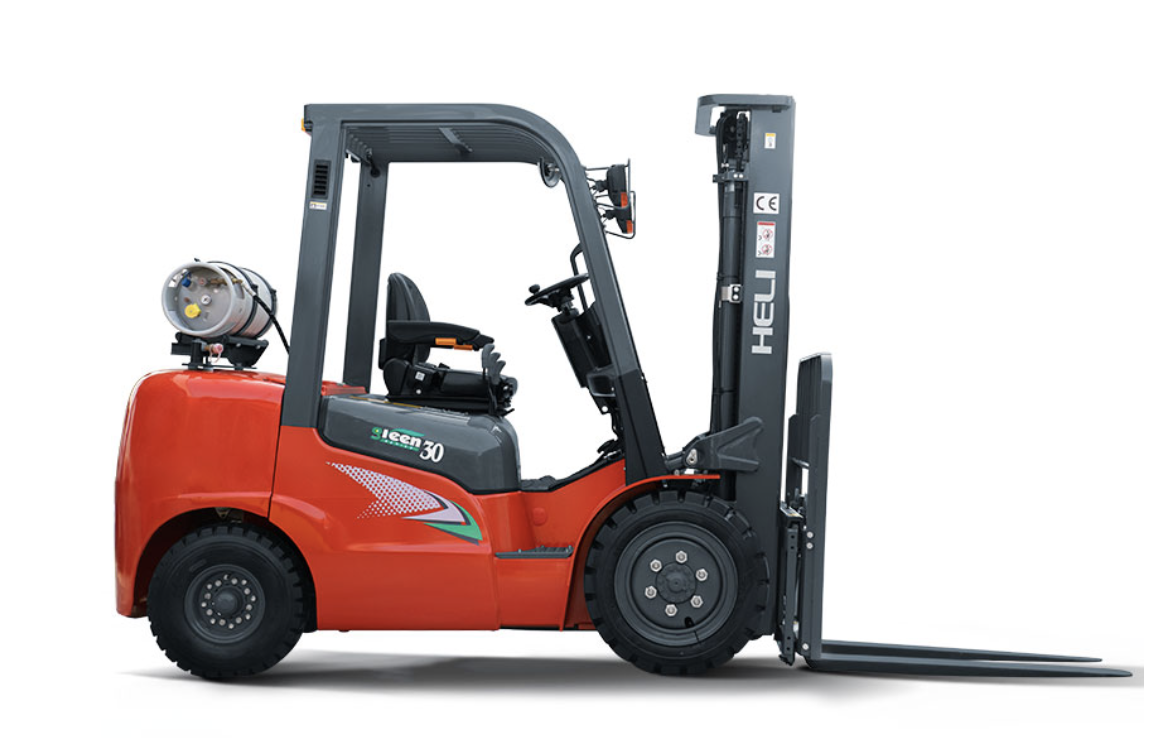 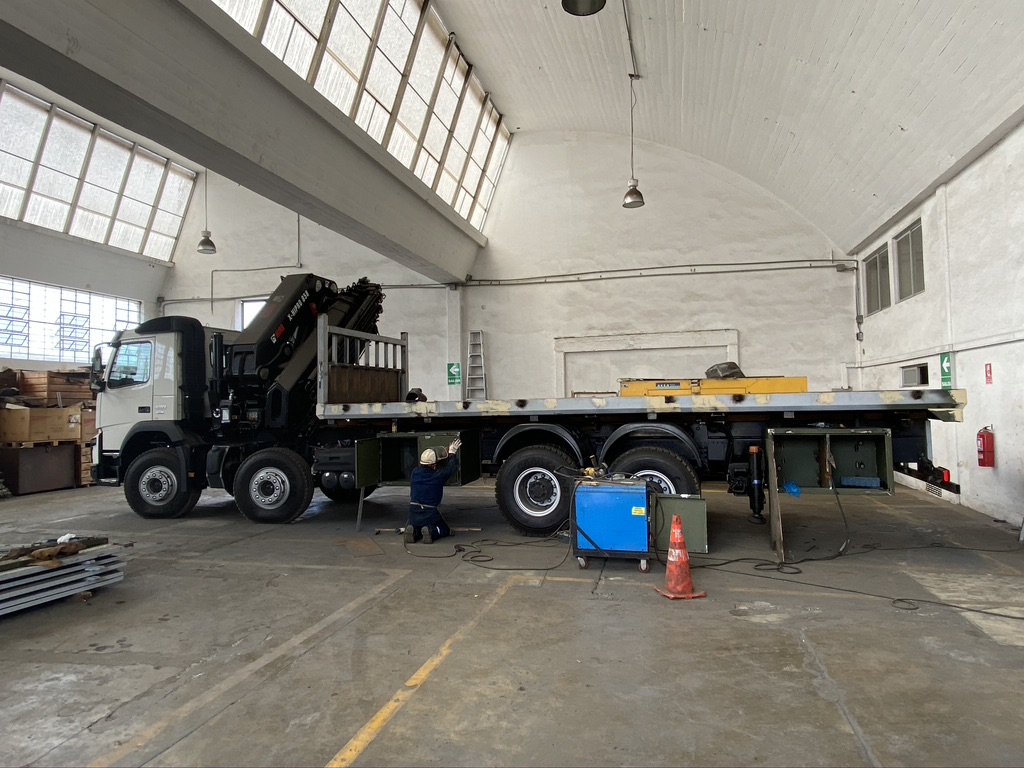 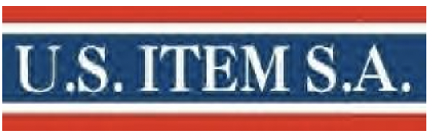 Equipamiento Talleres Lima
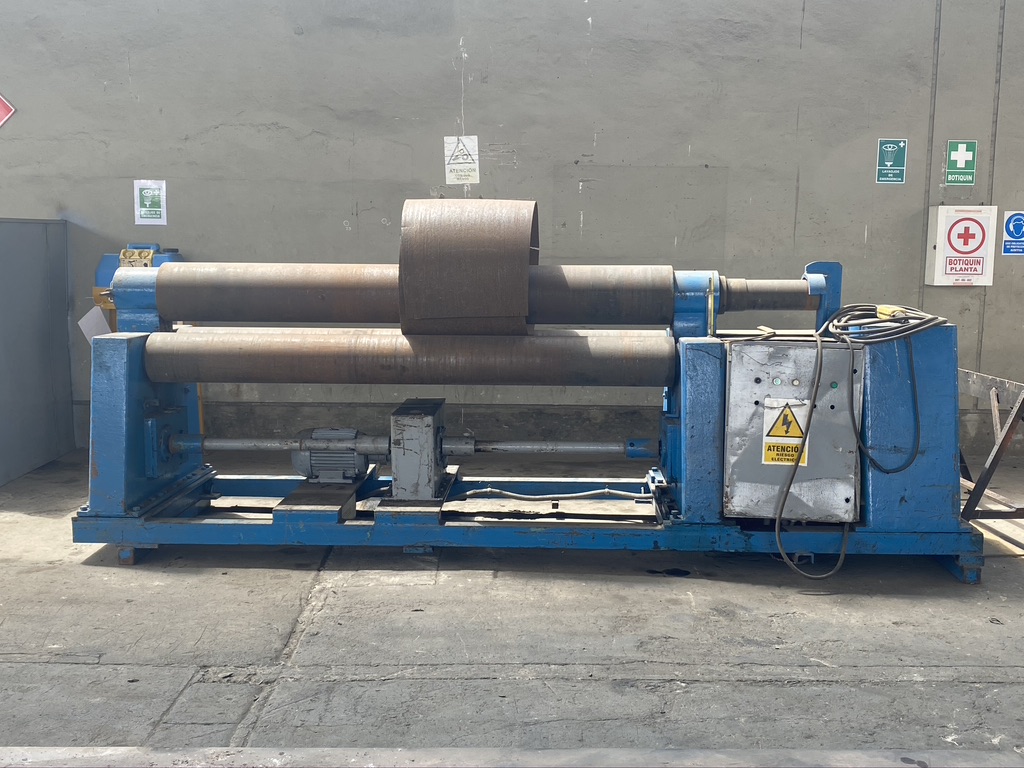 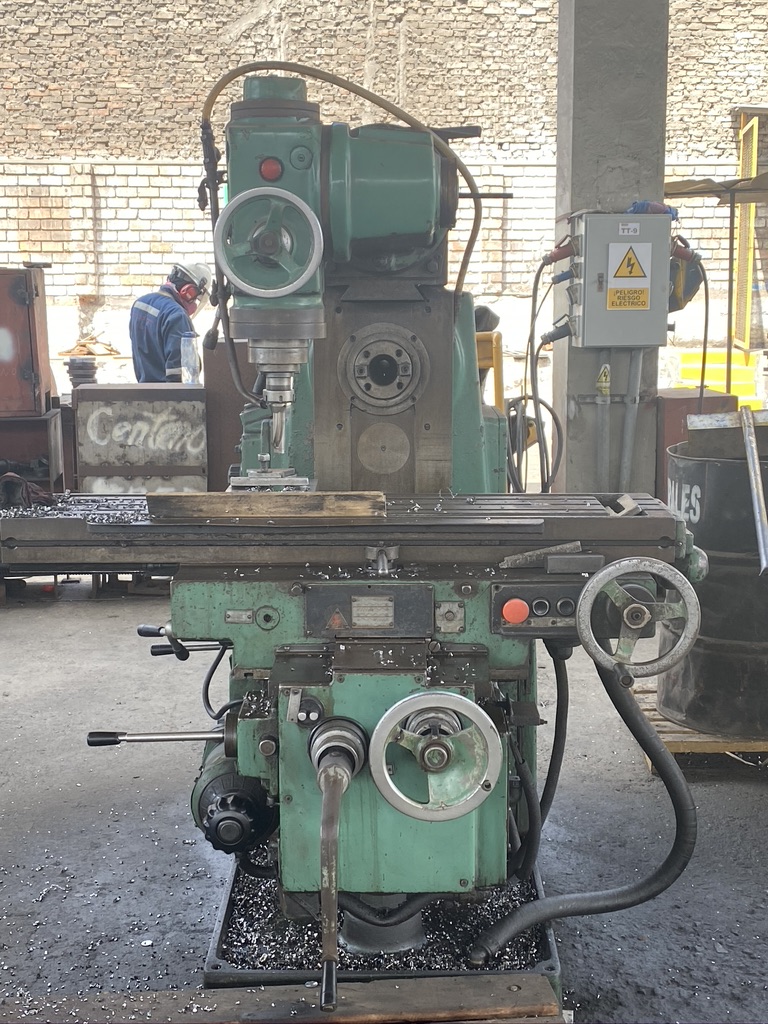 Para ejecutar los trabajos de metalmecánica y de soldadura tenemos en operación:
Una Plegadora de 600TM x 6.1M MEBUSA
Una Plegadora de 600TM x 4.0M MEBUSA
Prensas hidráulicas de 300TM y 60TM
Una Roladora capacidad en A36 ¾”.
CNC de corte por plasma y oxicorte
Dos mandriladoras
Taladro de banco 
Máquinas de soldar con alimentadores
Cinco equipos de corte por arco de plasma.
Equipos automáticos de corte por oxicorte 
Tres equipos de corte circular Bug-O  
Tres barrenadoras marca Clímax
Un equipo de arco sumergido
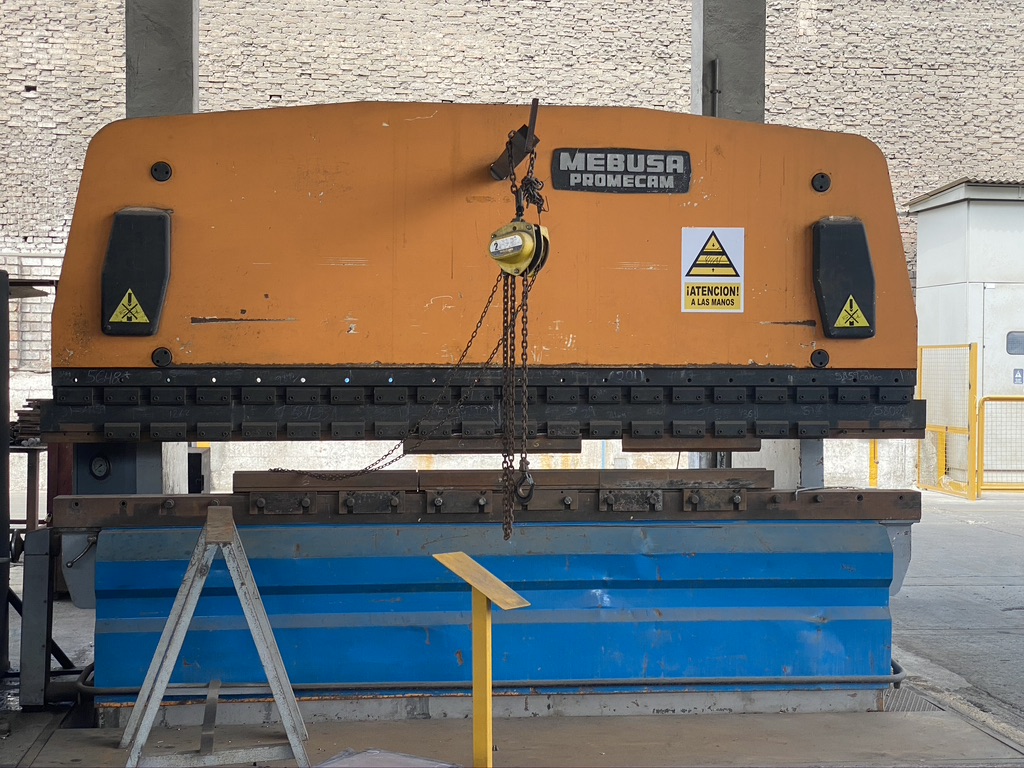 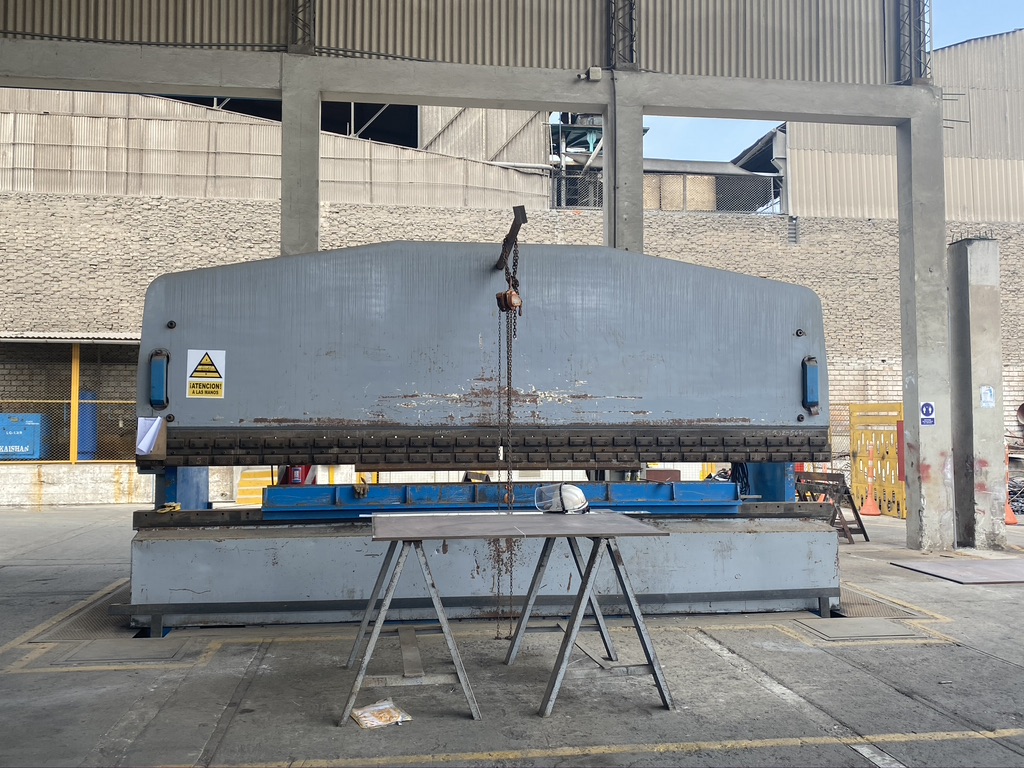 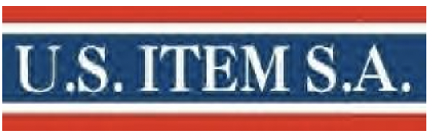 Lineas de Comercialización para el Sector Minero, Petrolero, Contrucción e Industrial
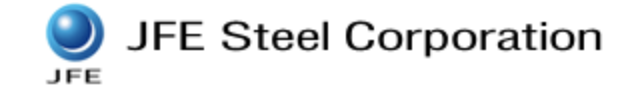 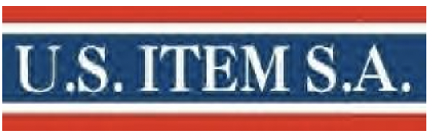 División Metales

Planchas de acero antidesgaste
Planchas de acero estructural de alta resistencia
Planchas bimetálicas con recubrimiento de Carburo de Cromo
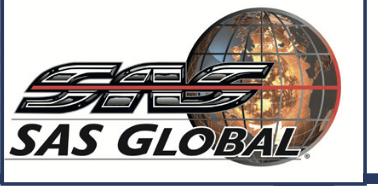 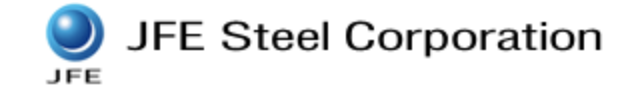 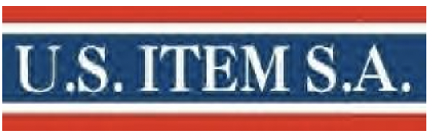 Principales  distribuidores de planchas antidesgaste y estructurales de alta resistencia de JFE - Japón  manteniendo un stock de 6,500 TM
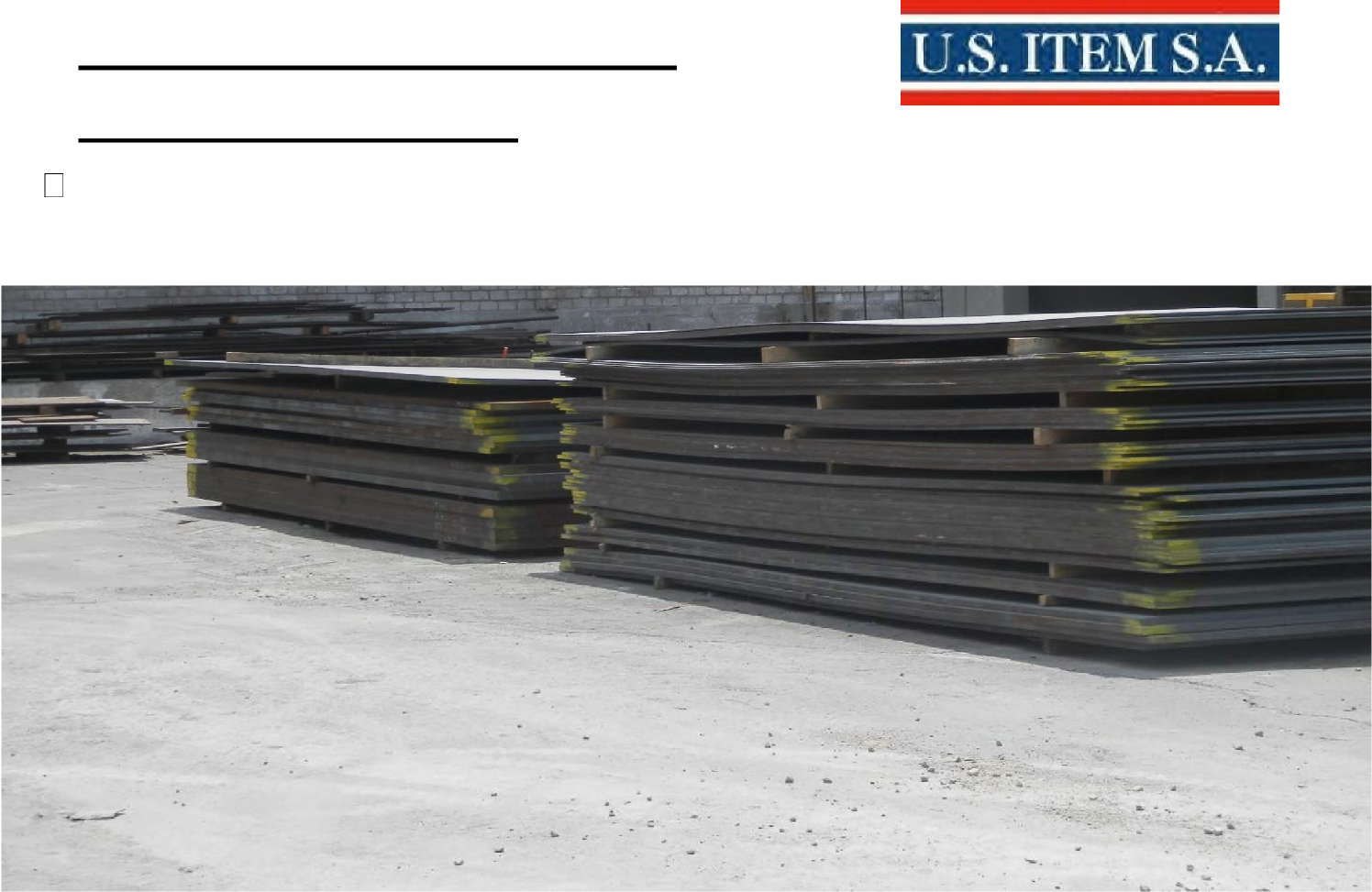 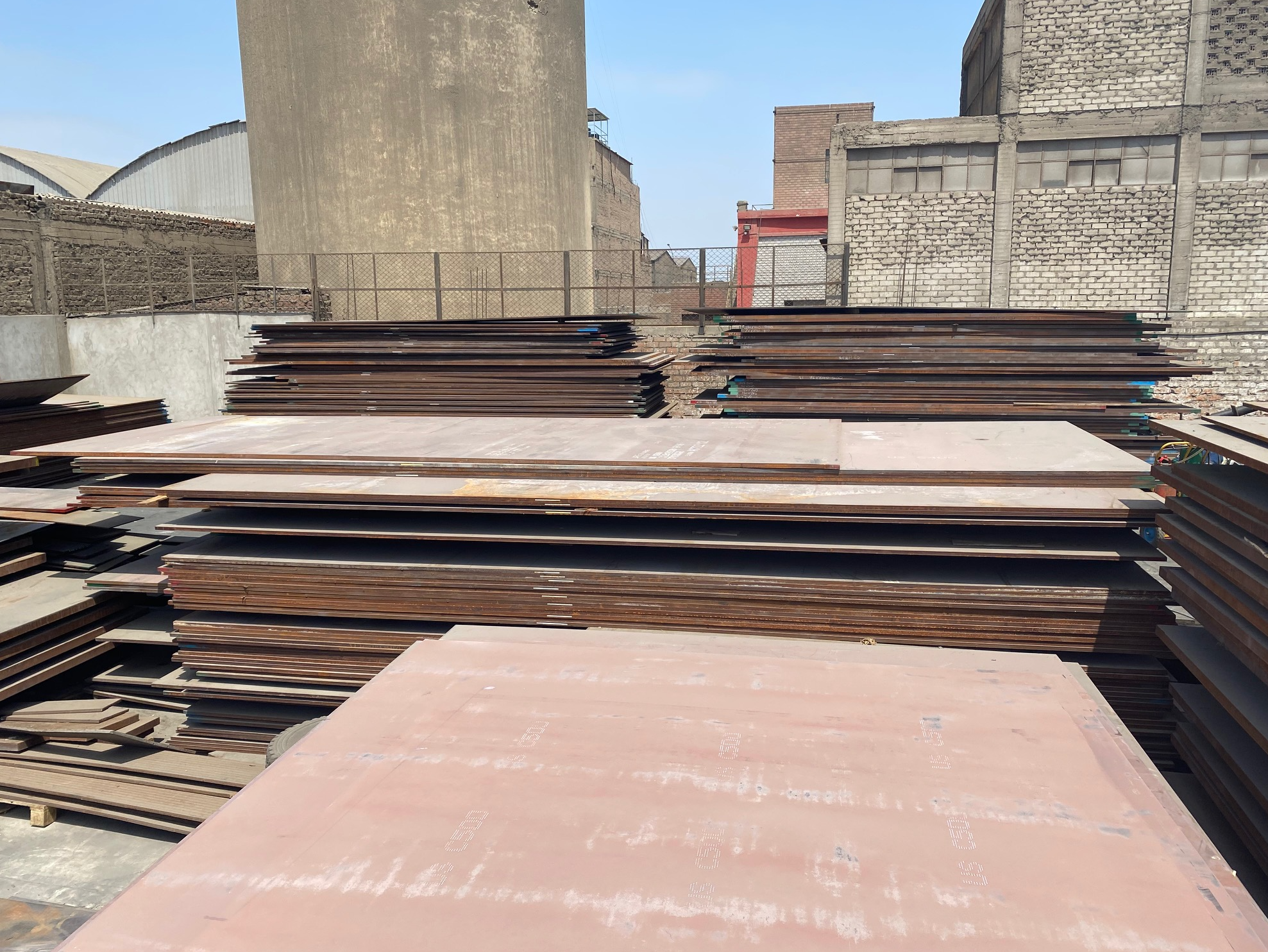 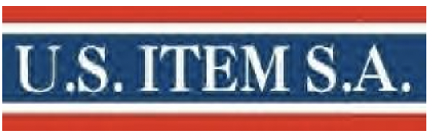 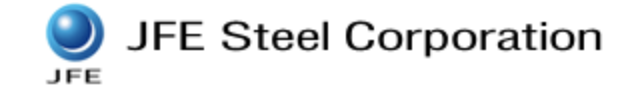 Plancha de acero T21
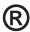 Plancha Premium de acero anti abrasivo y antidesgaste de 450 BHN con precipitados de carburo de titanio, registrada en Indecopi por US ITEM SA
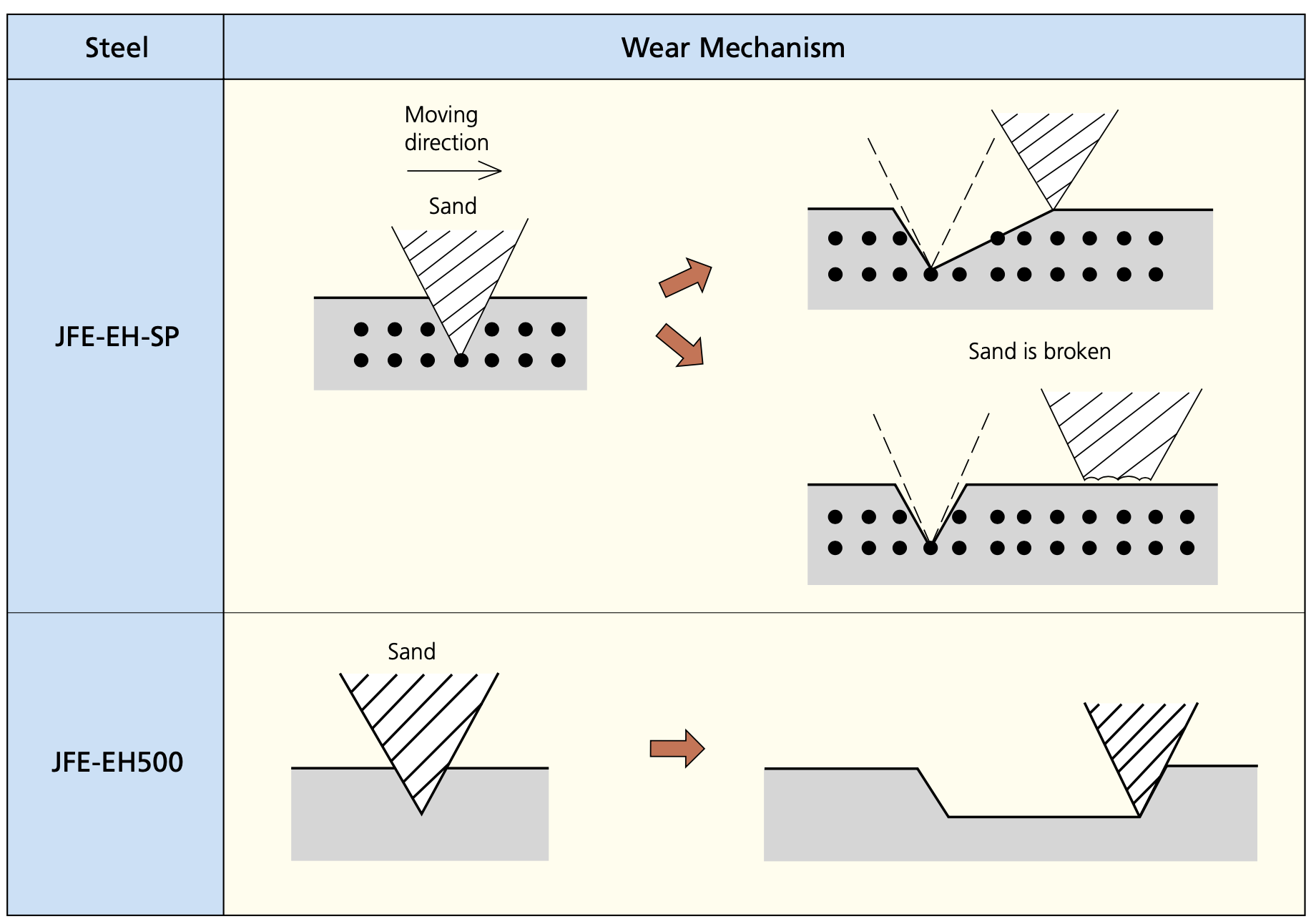 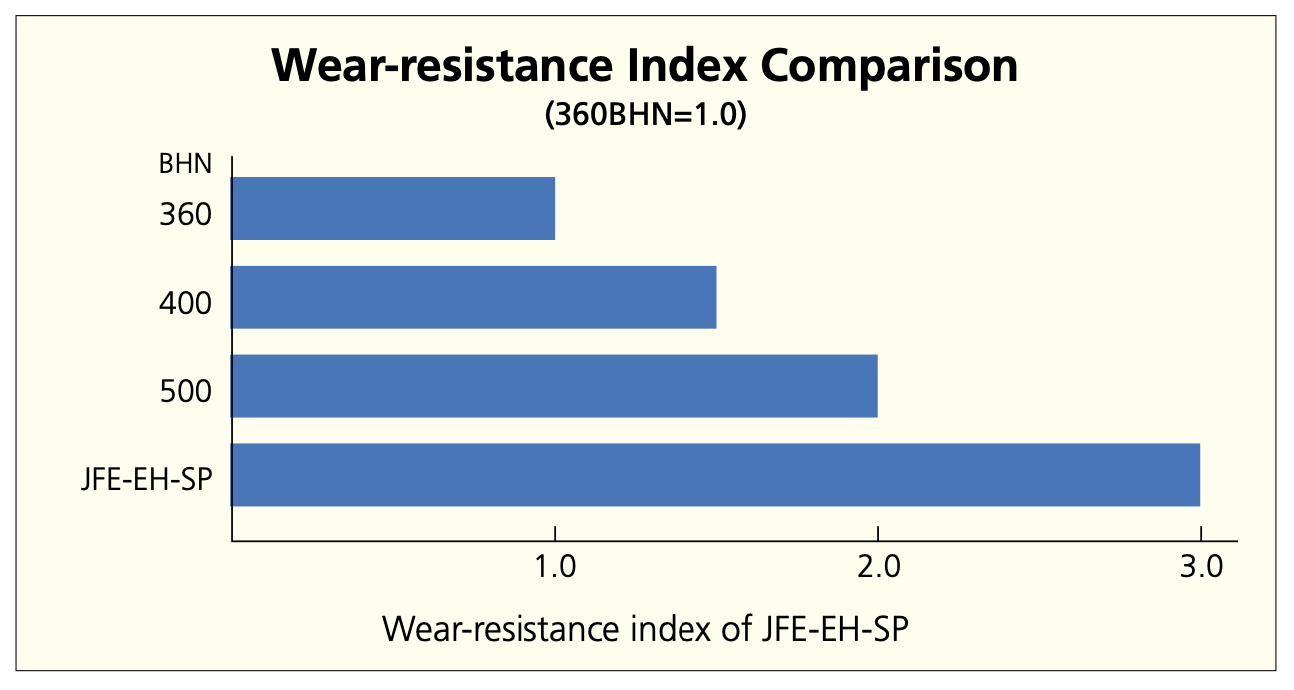 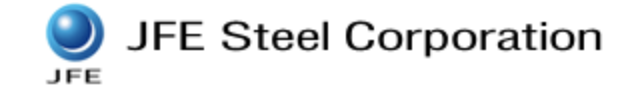 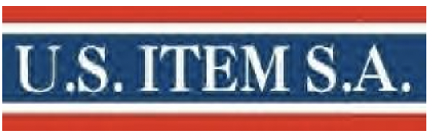 Planchas de acero US400  US450  US500 T21  HITEN780LE (A514)
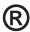 Planchas de acero antidesgaste y de alta resistencia estructural
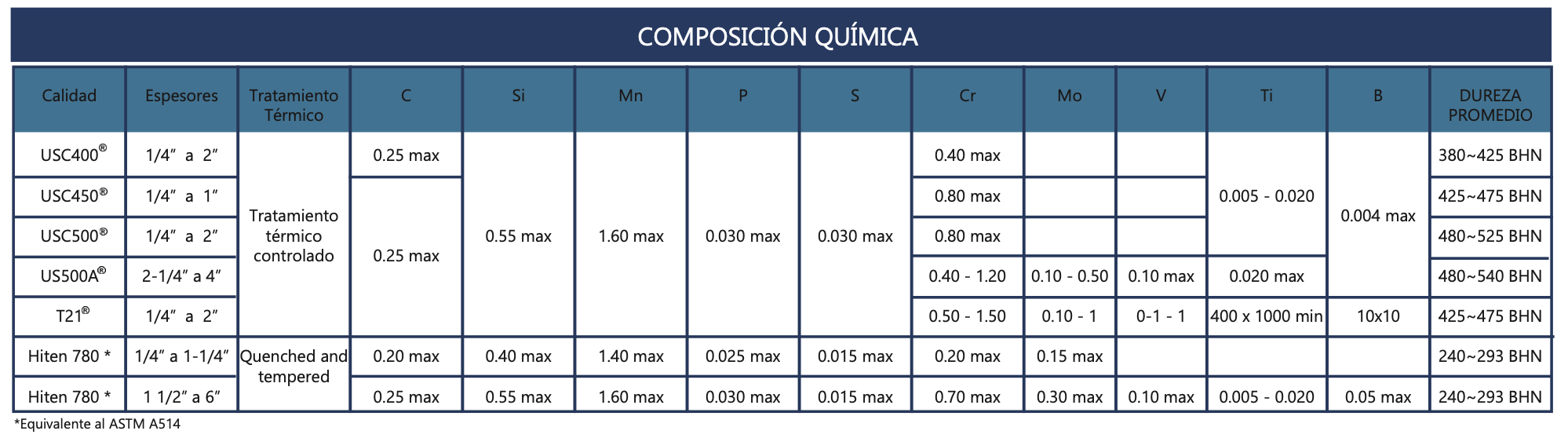 Usos de planchas antidesgaste
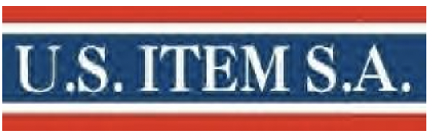 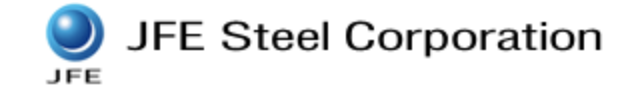 En operaciones Mineras y en el sector Construcción

Recubrimiento antidesgaste para:

Tolvas de camiones mineros
Cucharones y tapas de palas
Tractores
Cargadores frontales
Motoniveladoras
Retroexcavadoras

Fabricacion de :

Liners para chutes de descarga
Main Frame Liners para chancadoras
Elementos de corte y protectores de equipos para movimiento de tierra
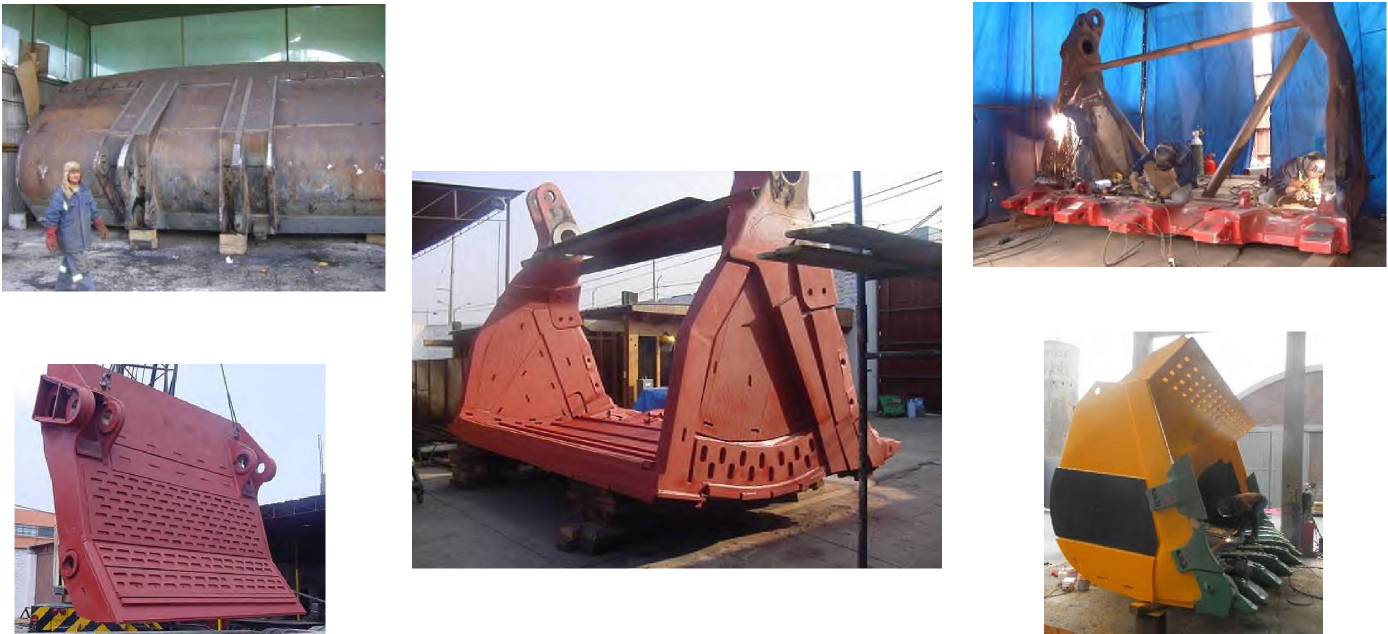 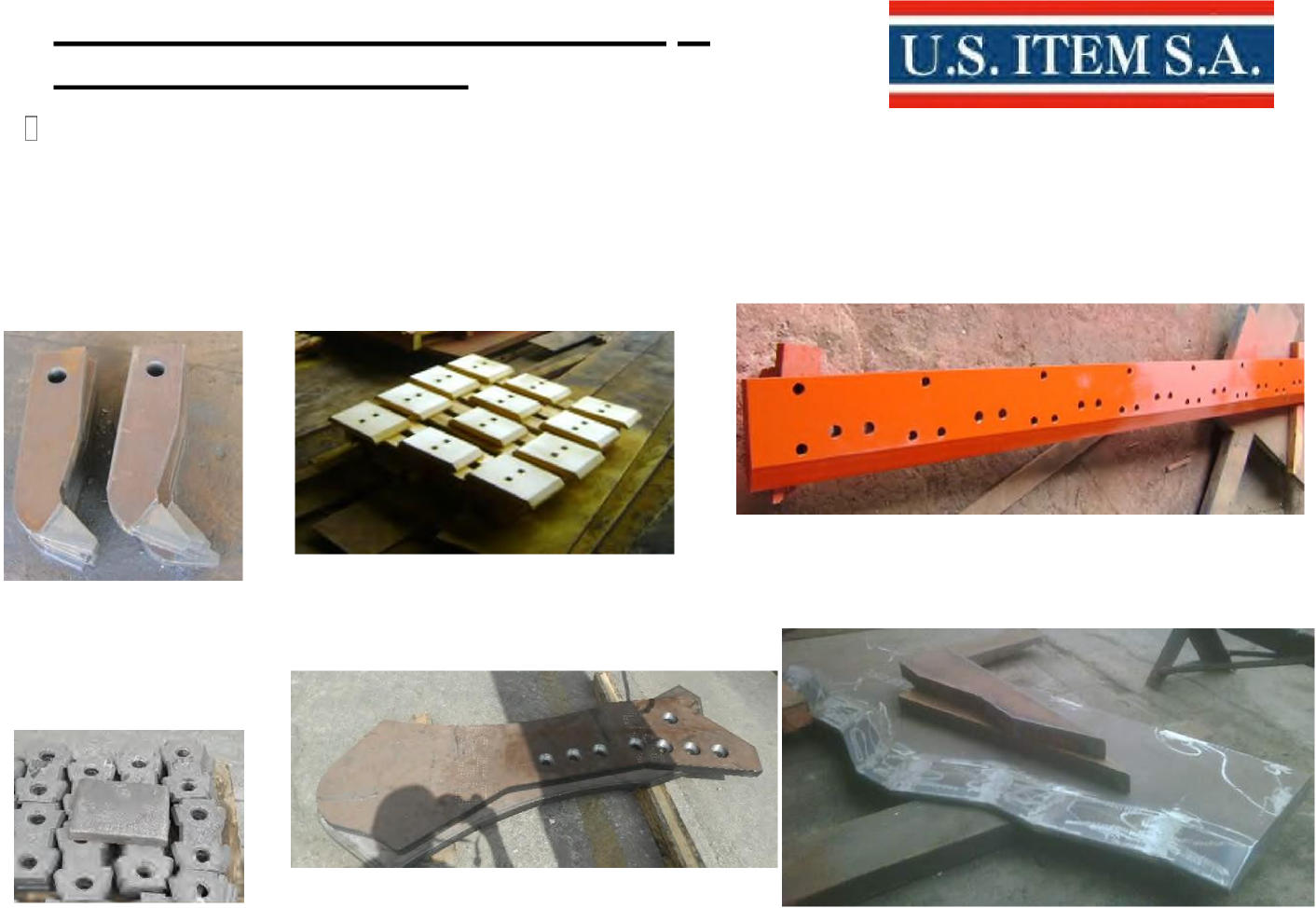 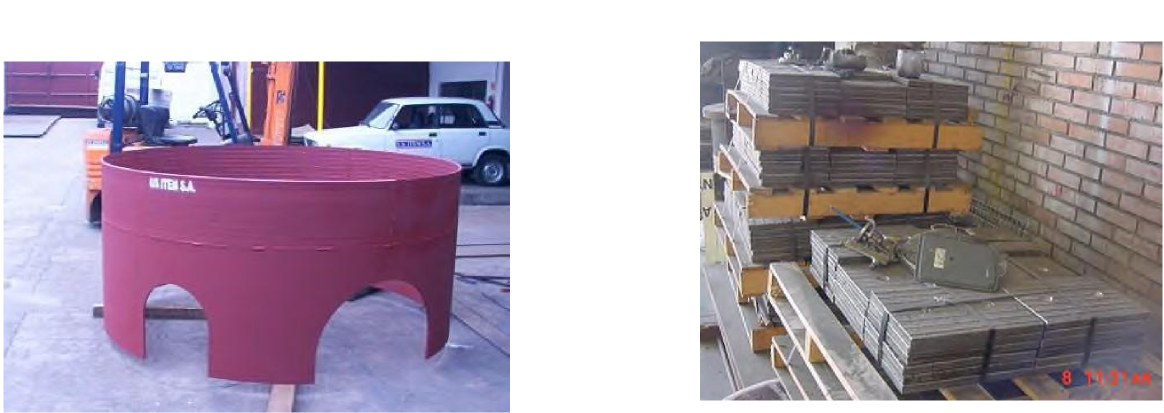 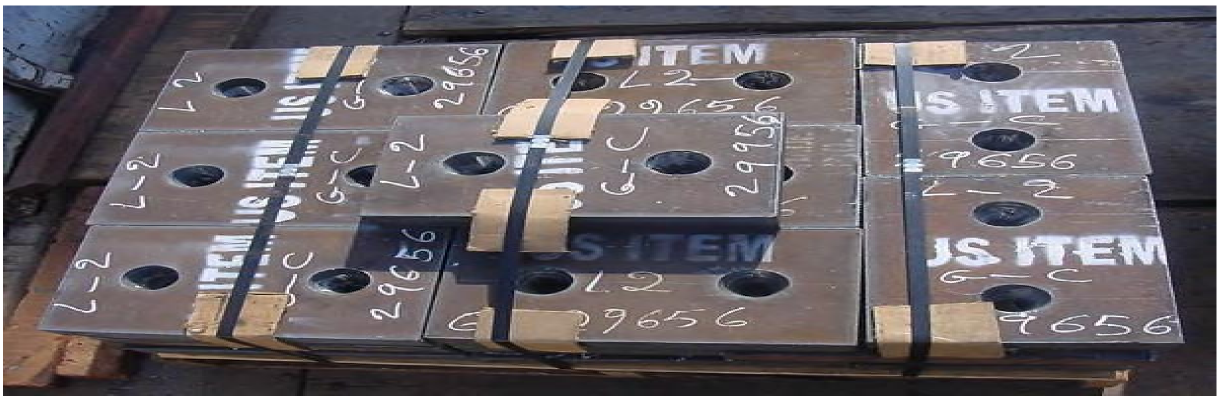 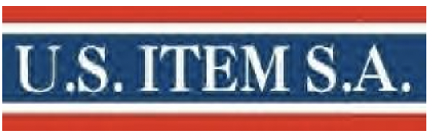 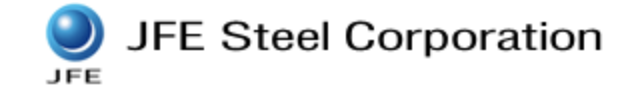 Planchas de acero Hiten780LE
Plancha de acero estructural de alta resistencia de baja aleación, enfriada y templada que cumple con la norma ASTM A514
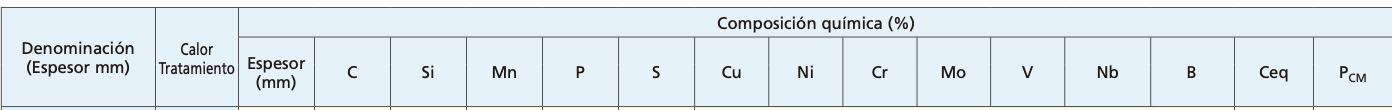 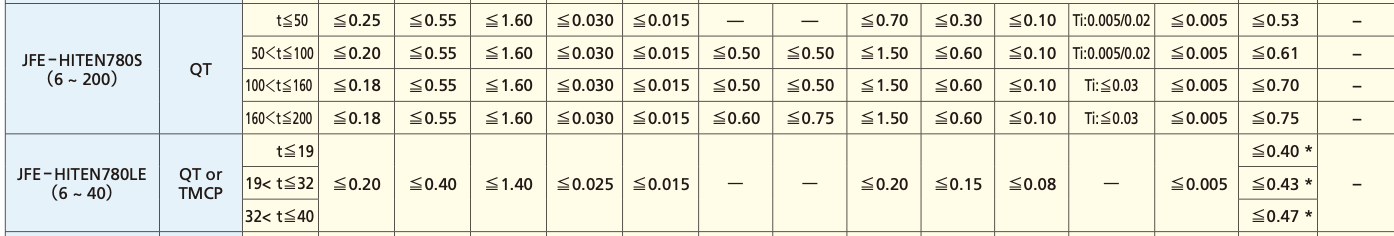 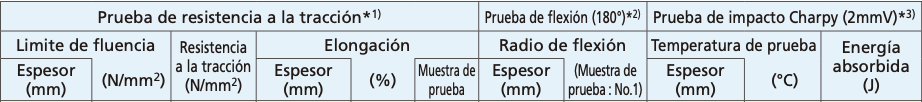 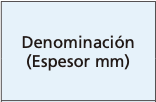 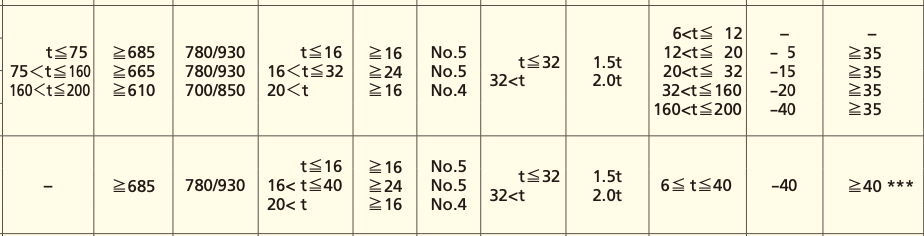 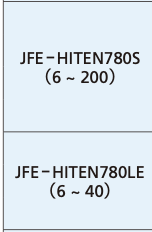 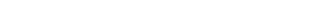 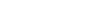 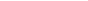 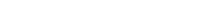 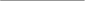 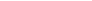 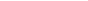 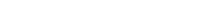 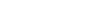 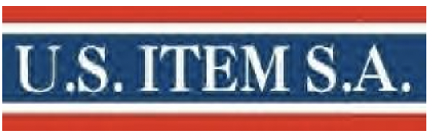 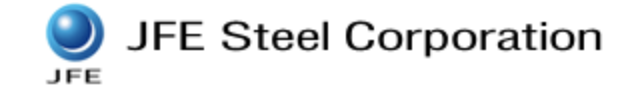 Usos Planchas de acero Hiten780LE (A514)
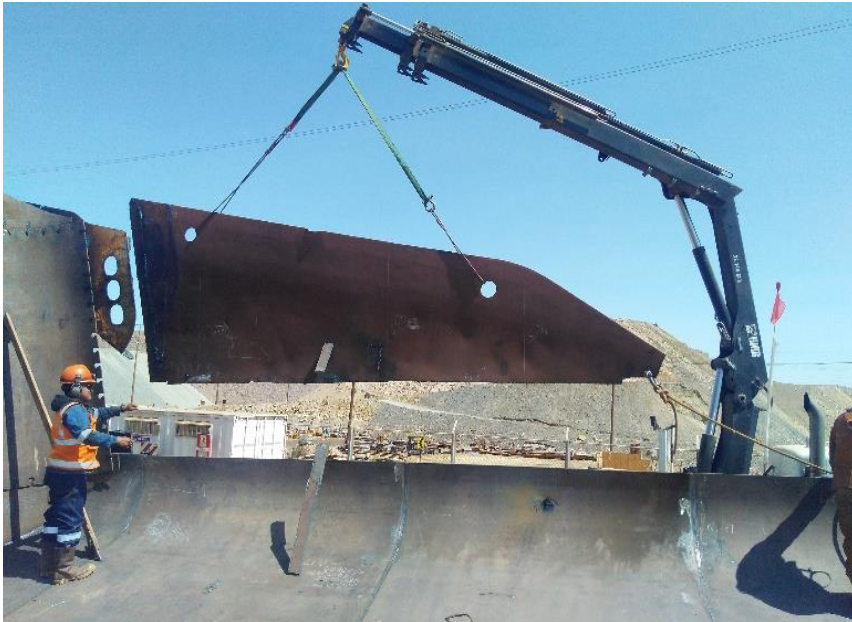 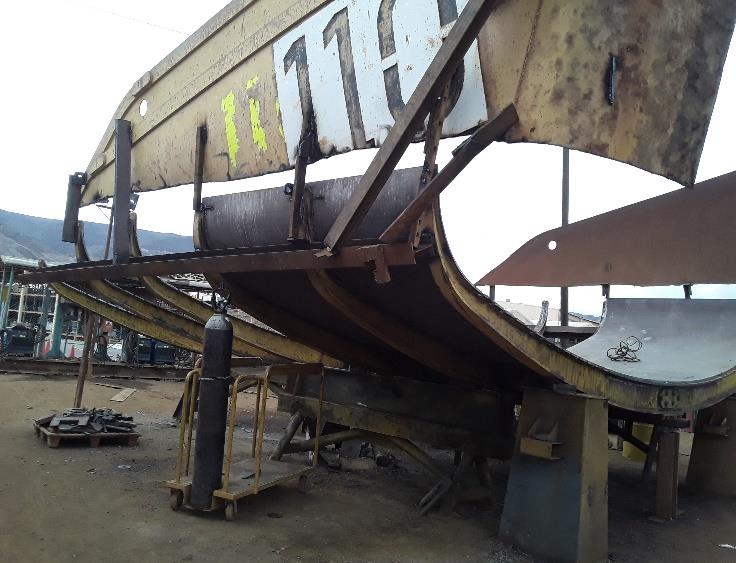 Fabricaciones y reparaciones de piezas y/o componentes donde se necesite un acero liviano estructural de alta resistencia sin sacrificar la durabilidad o tenacidad.
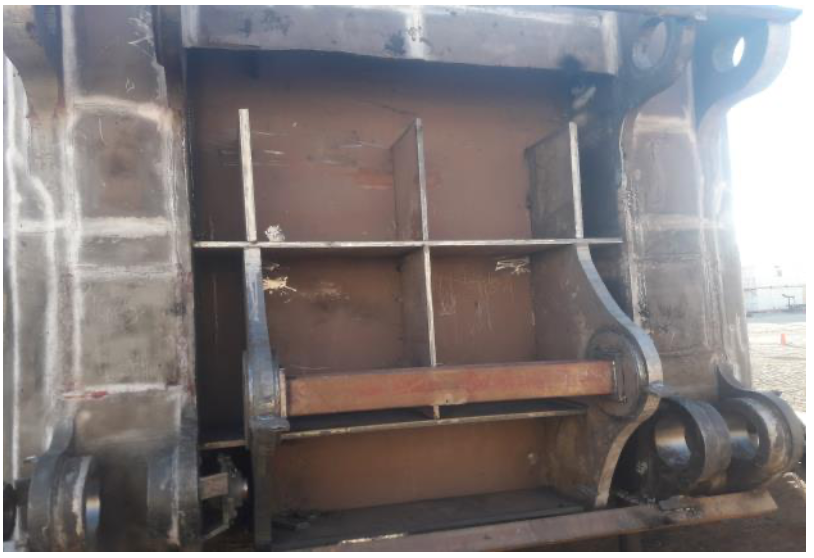 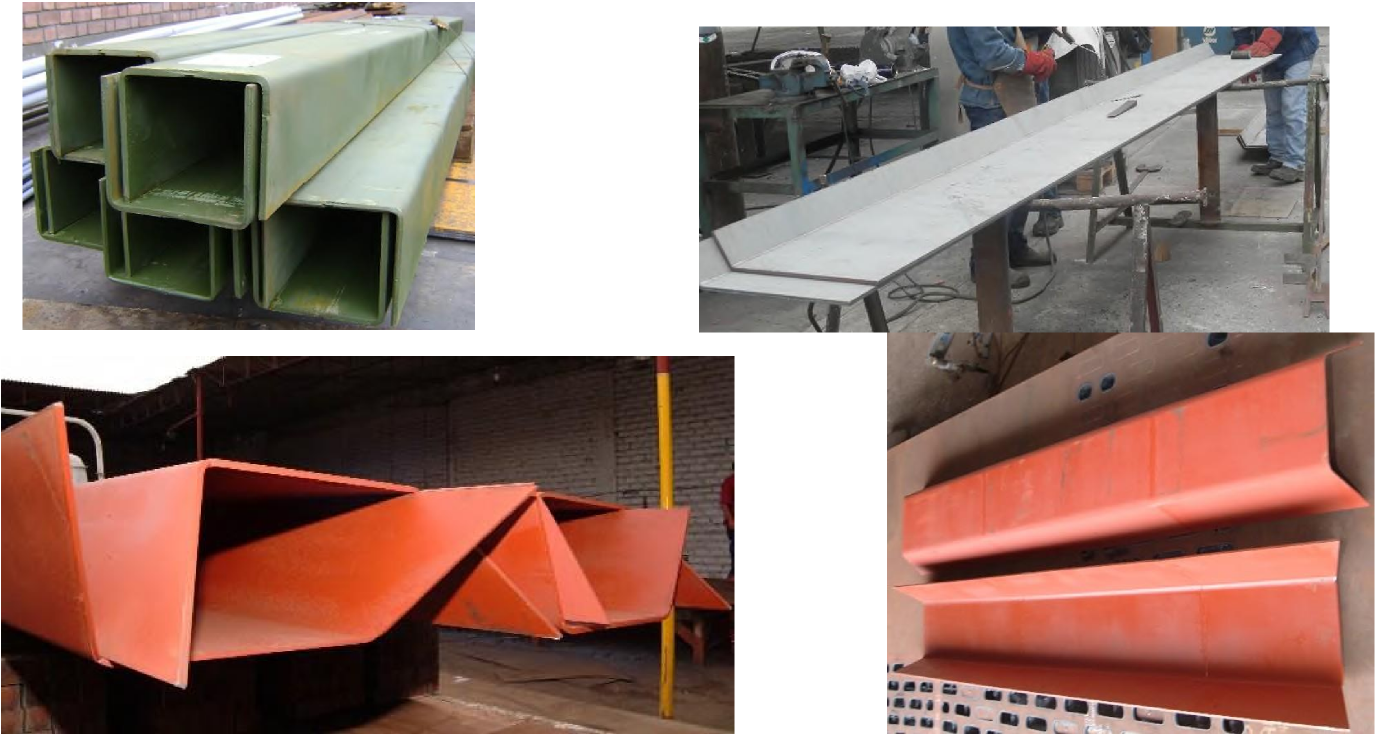 Planchas bimetálicas con recubrimiento de carburo de cromo
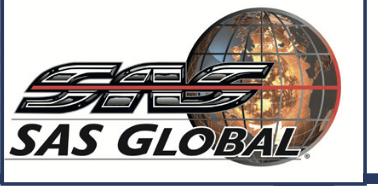 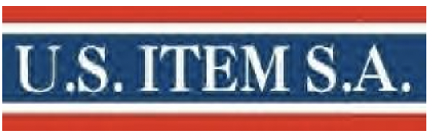 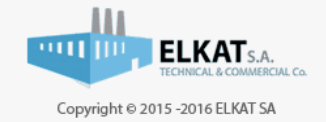 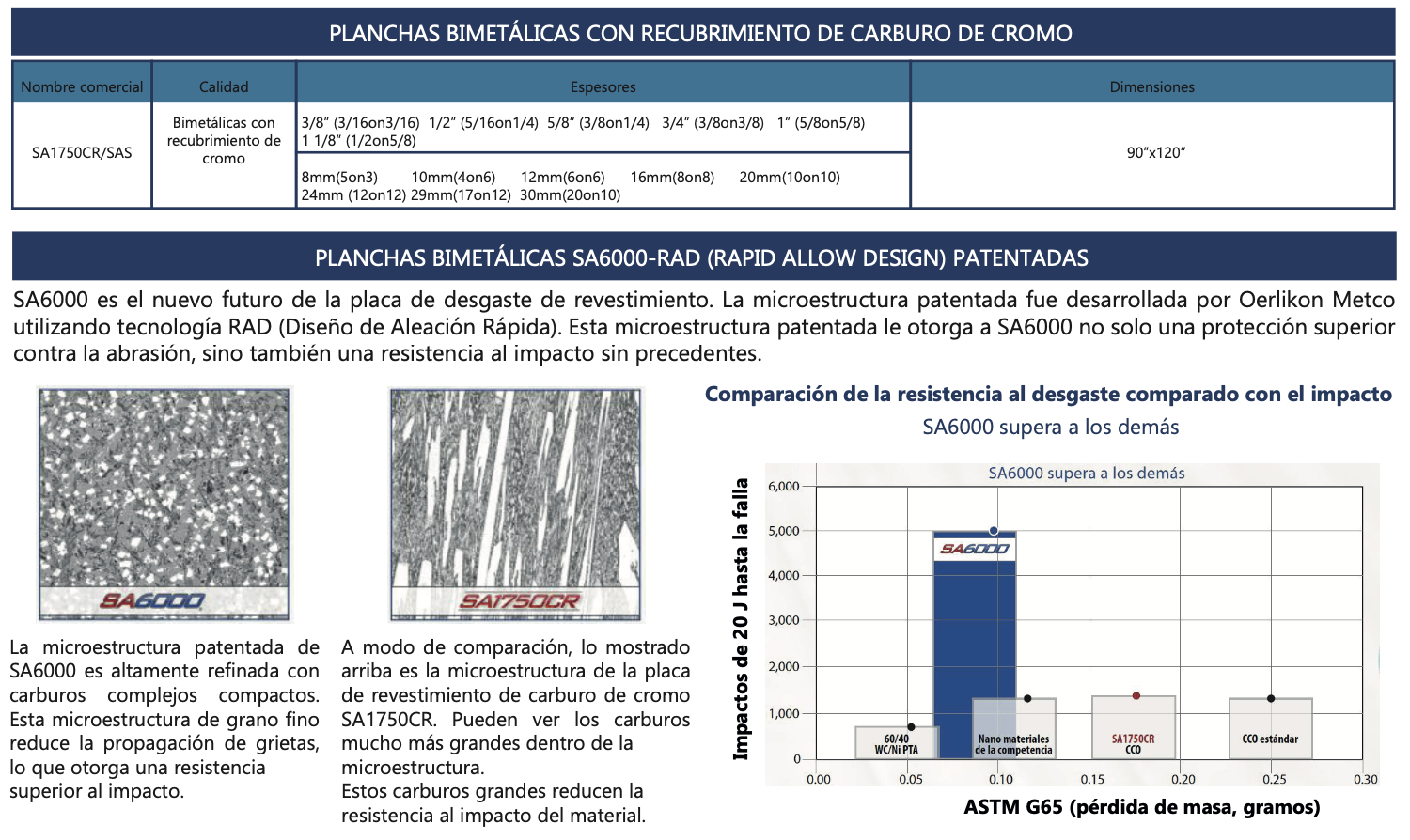 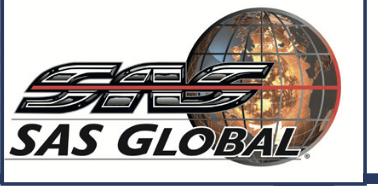 Usos de planchas bimetálicas con recubrimiento de carburo de cromo
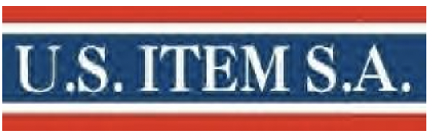 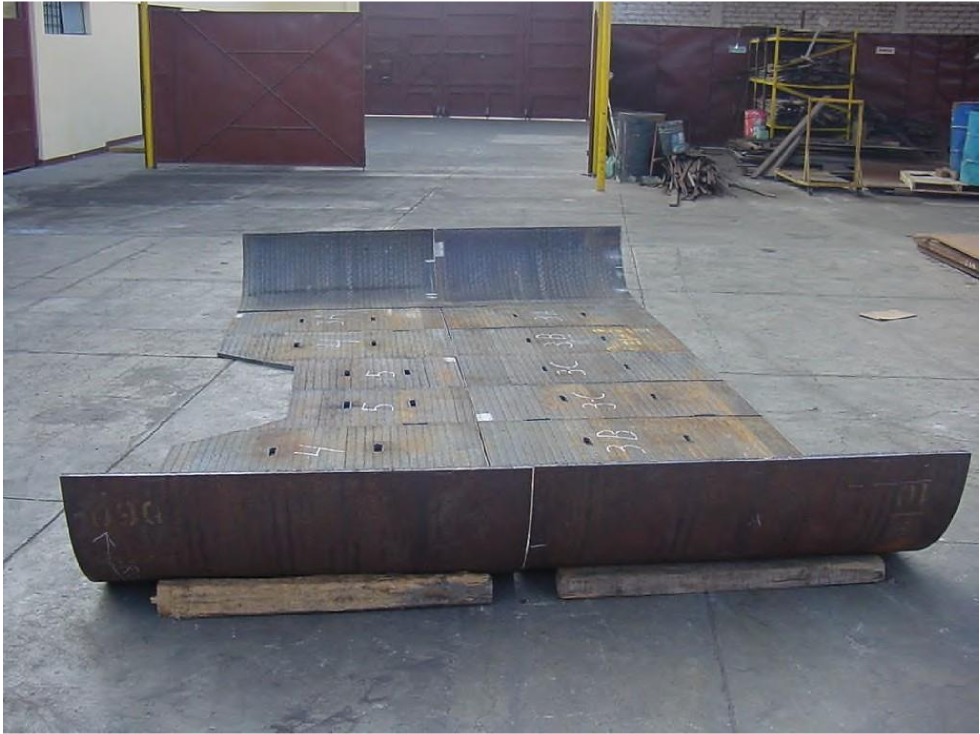 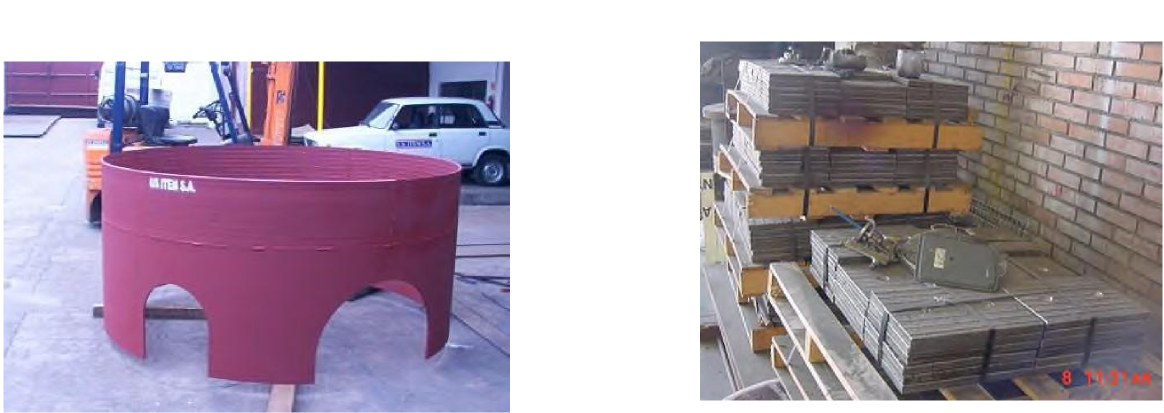 Se utiliza el recubrimiento en componentes de equipos de movimiento de tierra, chutes de descarga o sectores donde se tenga un impacto mediano indirecto y alta abrasión
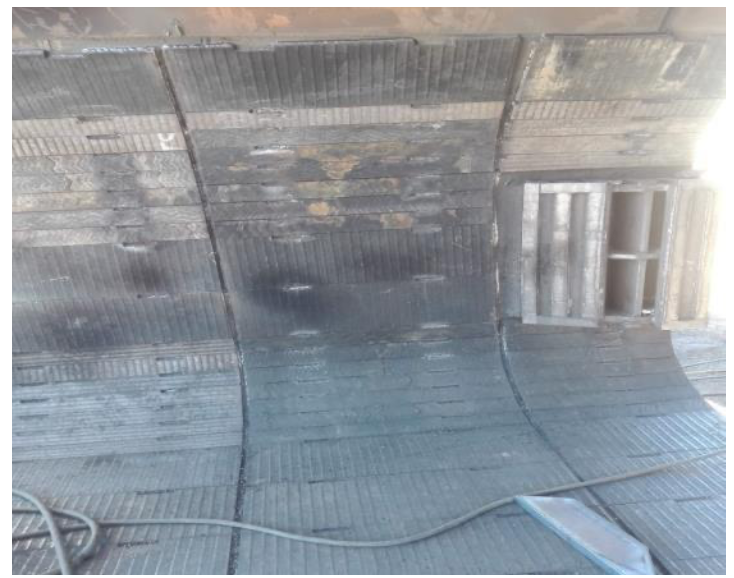 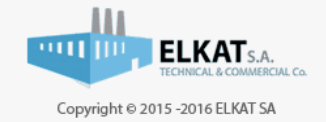 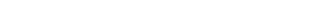 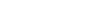 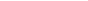 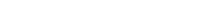 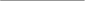 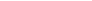 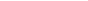 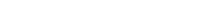 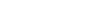 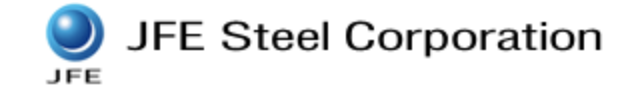 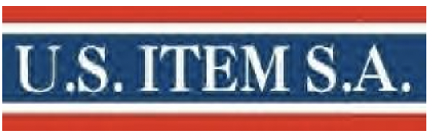 Clientes División Metales
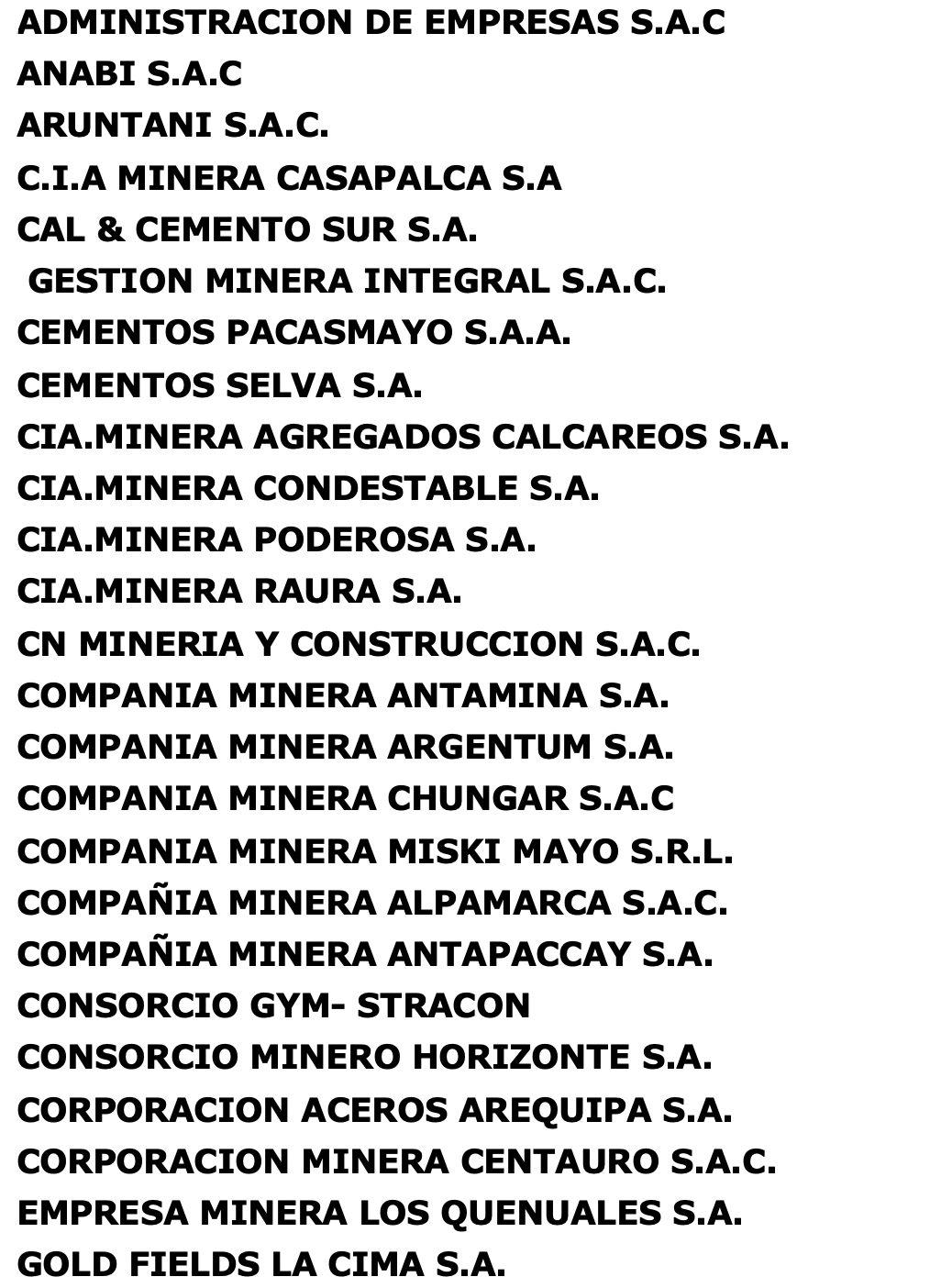 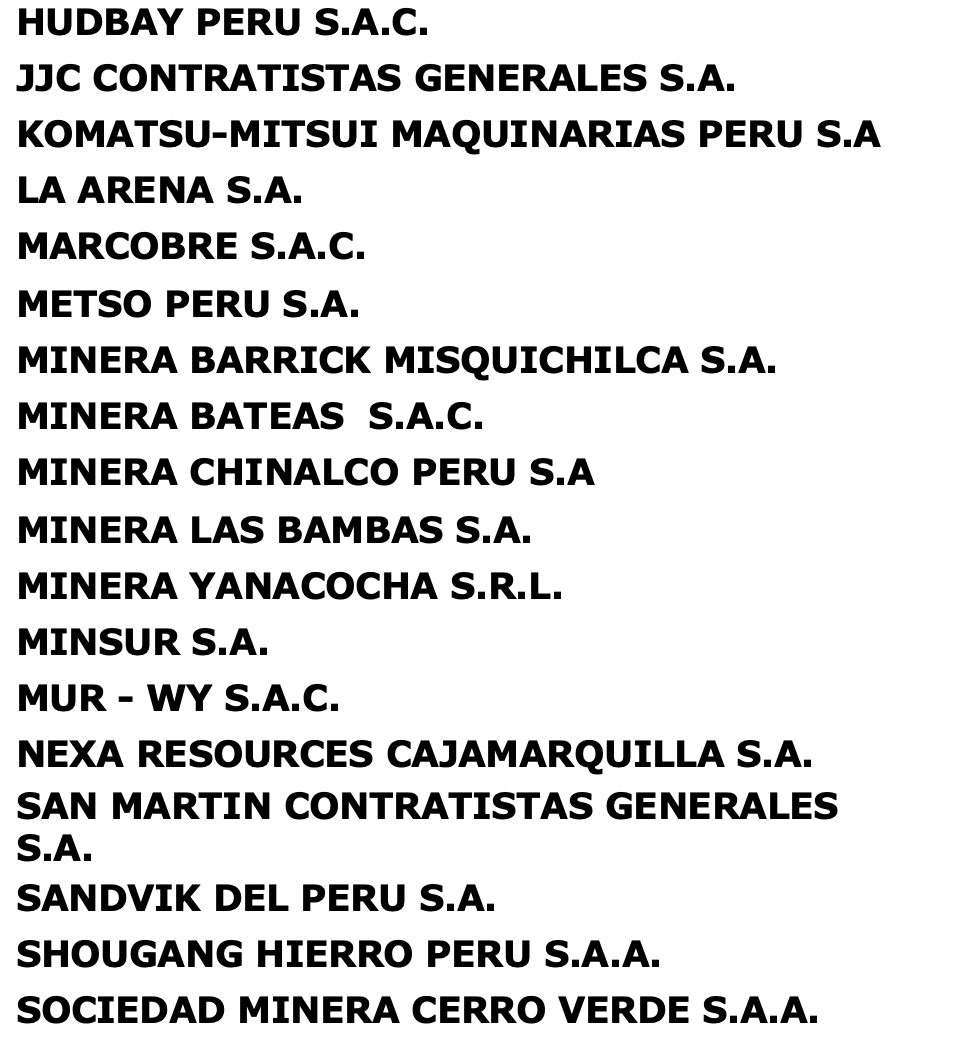 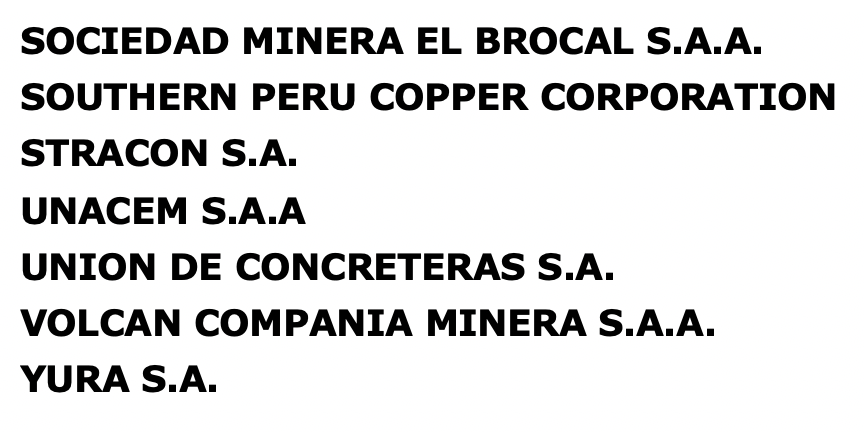 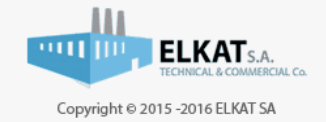 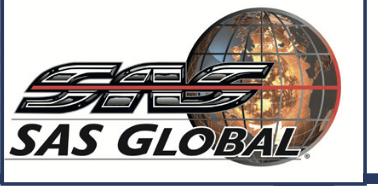 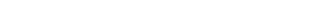 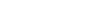 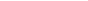 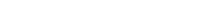 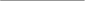 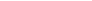 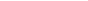 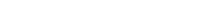 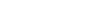 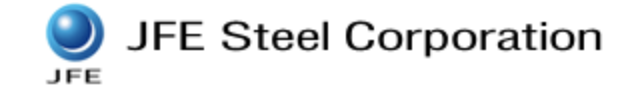 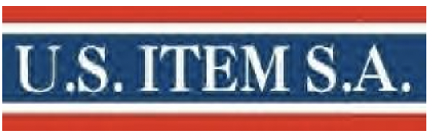 Contratos de Abastecimiento División Metales
Compañía Minera Antamina
Southern Peru Cooper Corporation
Minera Yanacocha
Compañía Minera Antapaccay
Compañía Minera San Martín 
Compañía Minera Chinalco
Gold Fields La Cima SA
UNION DE CONCRETERAS S.A.
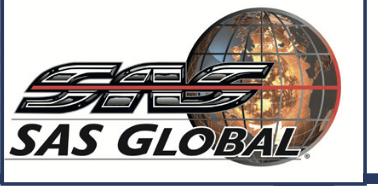 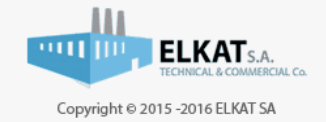 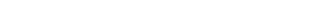 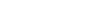 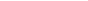 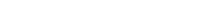 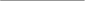 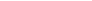 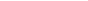 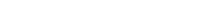 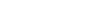 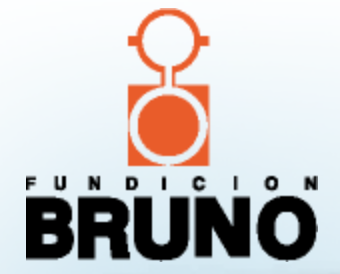 Acoplamientos tipo Victaulic marca Bruno
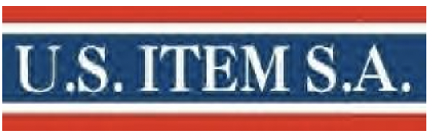 Representantes y distribuidores exclusivos de la marca Bruno para acoplamientos y accesorios rápidos para  tuberías de HDPE y de acero ranurado ó liso para bajas y altas presiones
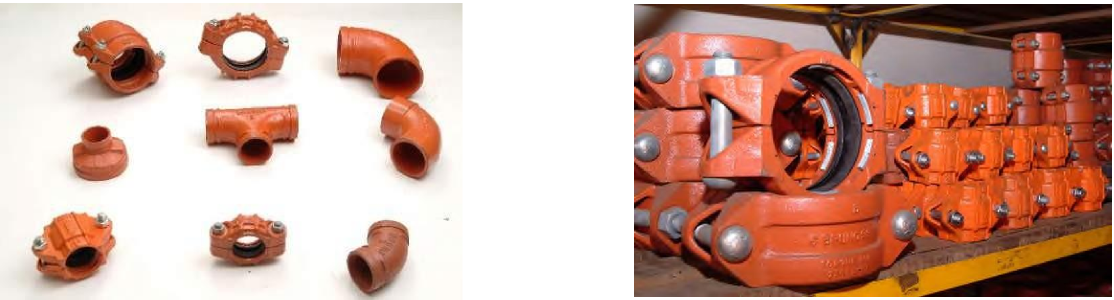 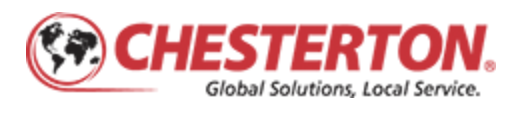 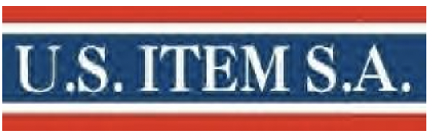 División Sellado de Fluídos 

Representantes y distribuidores exclusivos de la marca Chesterton con los siguientes productos:

Sellos Mecánicos
Empaquetaduras
Sellos Hidráulicos y neumáticos
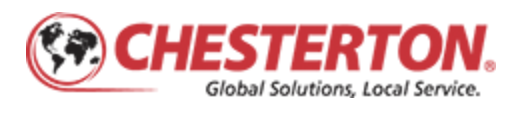 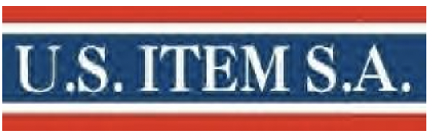 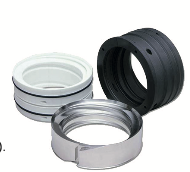 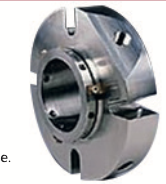 SELLOS MECÁNICOS
Sellos mecánicos con resortes o cartuchos para  evitar la fuga de fluidos en las bombas
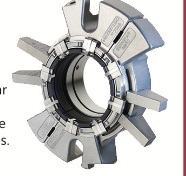 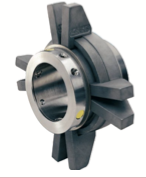 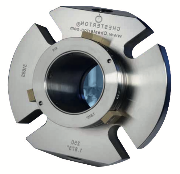 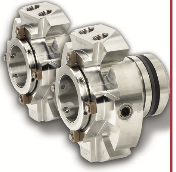 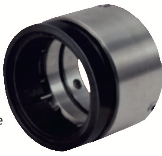 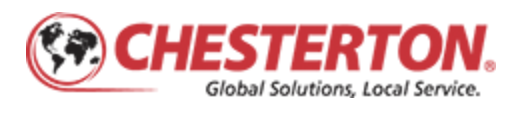 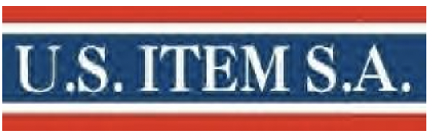 Empaquetaduras
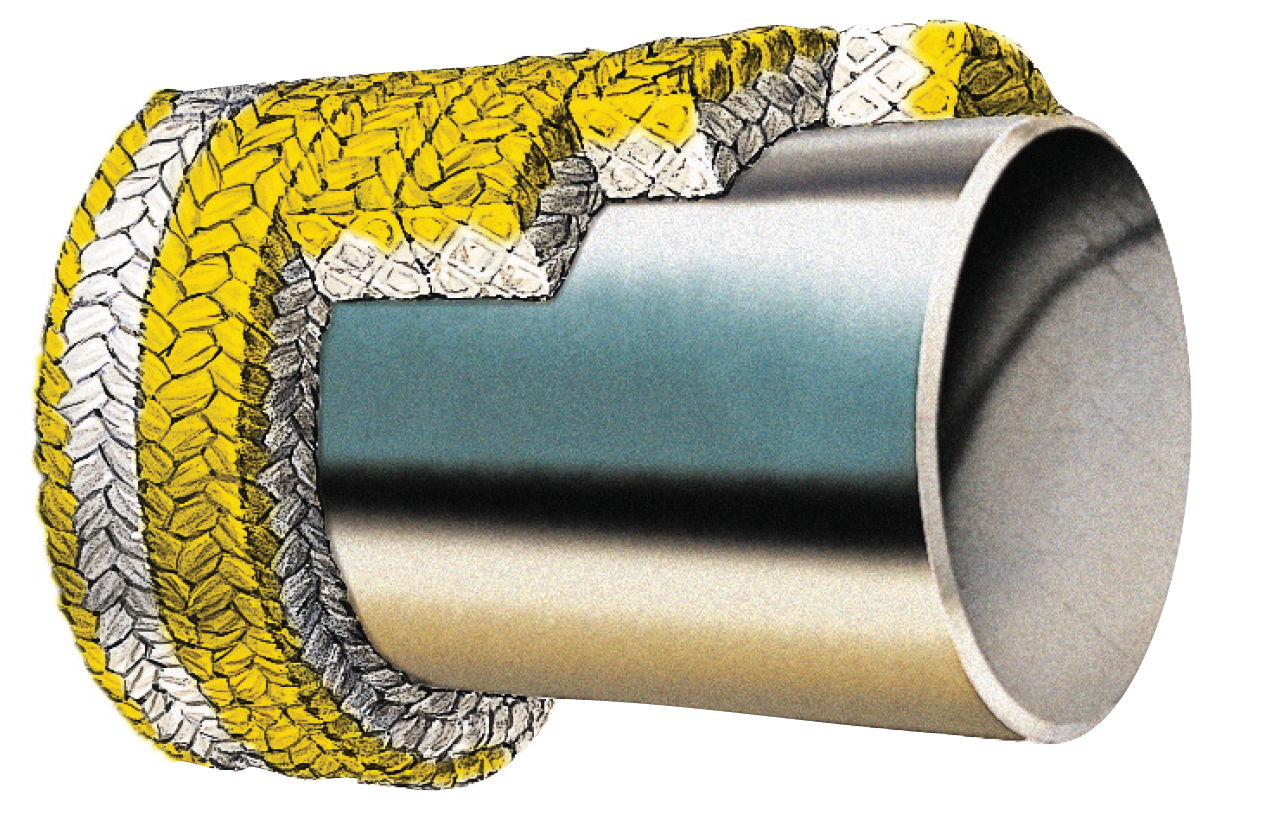 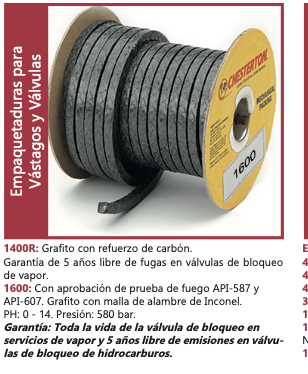 Empaquetaduras planas o en cordón para control de fuga de fluidos en bombas y bridas
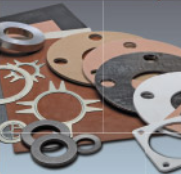 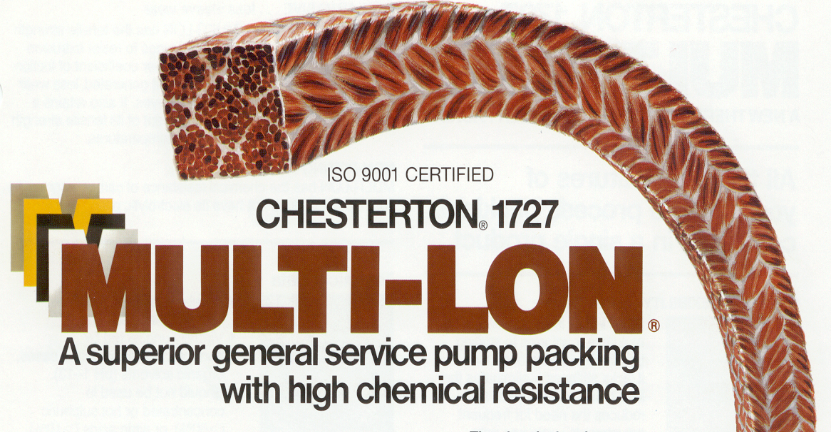 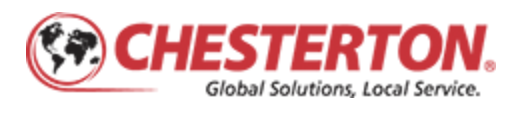 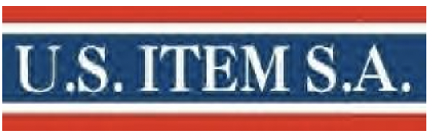 Sellos hidráulicos y neumáticos
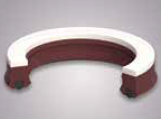 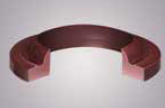 Sellos hidráulicos y neumáticos para evitar fuga de fluidos en cilindros hidraulicos
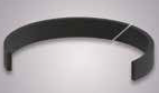 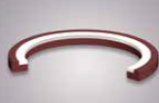 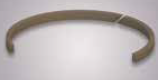 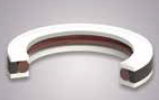 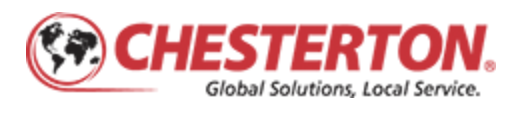 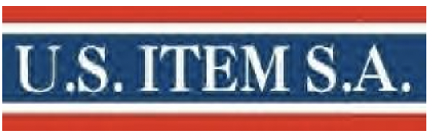 PRINCIPALES CLIENTES
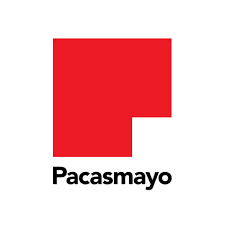 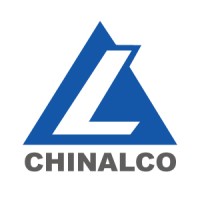 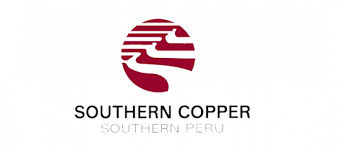 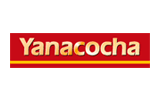 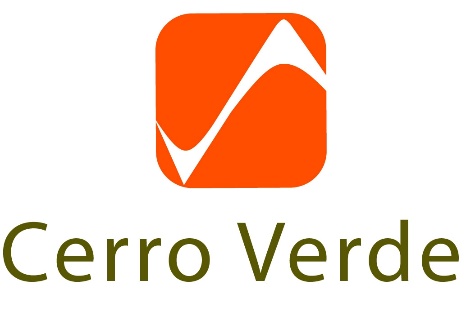 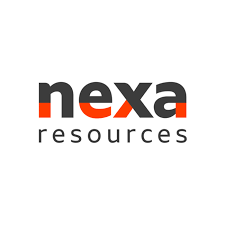 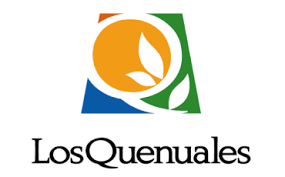 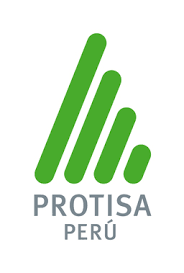 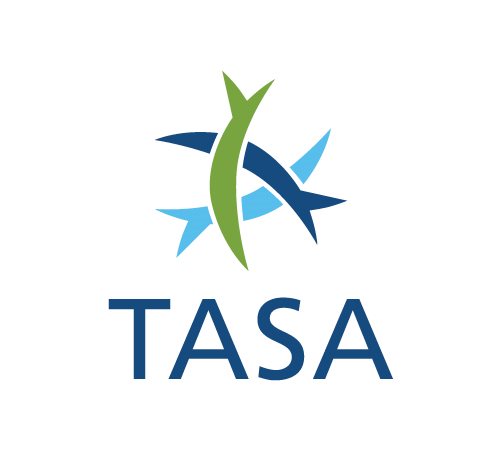 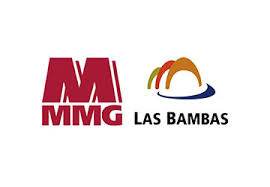 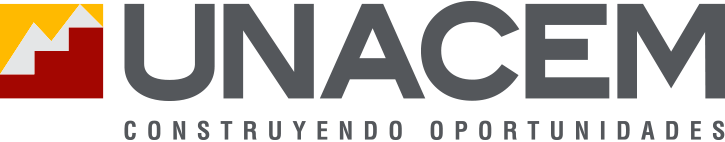 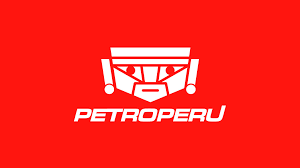 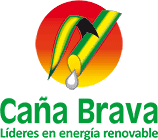 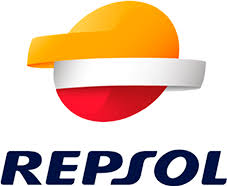 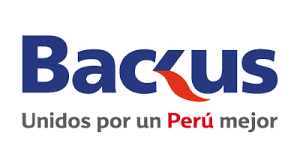 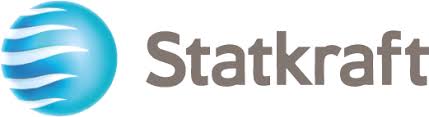 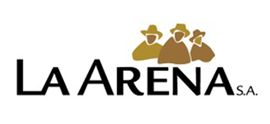 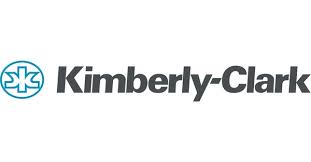 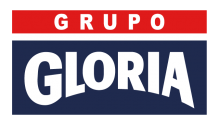 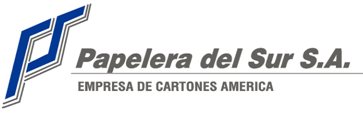 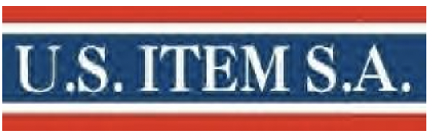 Servicios de Soldadura y Barrenado en Mina
US ITEM S.A. desde el año 2013 mantiene Contratos de Coldadura y Barrenado con la gran minería para mantenimiento preventivo en talleres y Overhaul para componentes mayores de movimiento de mineral y desmonte
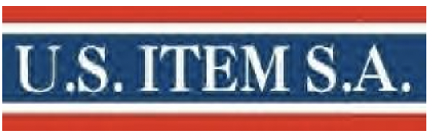 Contratos de Coldadura y Barrenado en Mina
Contamos con los siguientes Contratos de Soldadura y Barrenado con la Gran Minería:
Cia Minera Antamina desde el año 2013
Minera Las Bambas desde el 2018
Mina Cuajone SPCC desde el 2018
Mina Toquepala SPCC desde el 2018
Cia Minera Antapaccay (2018- 2020)
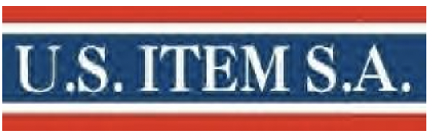 Componentes reparados en Overhaul
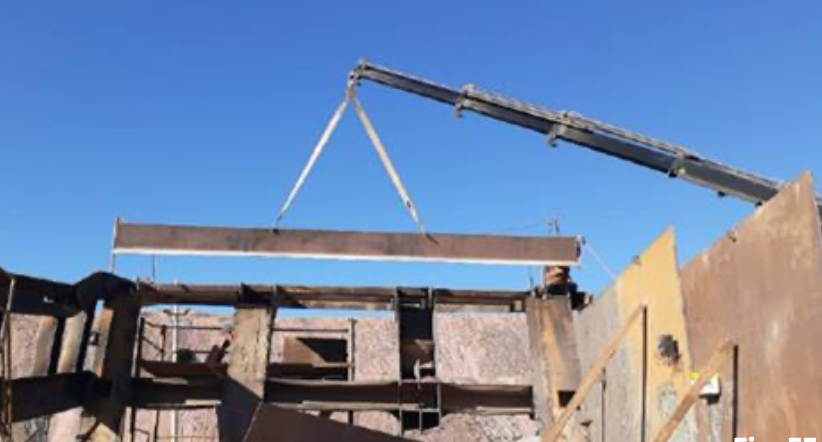 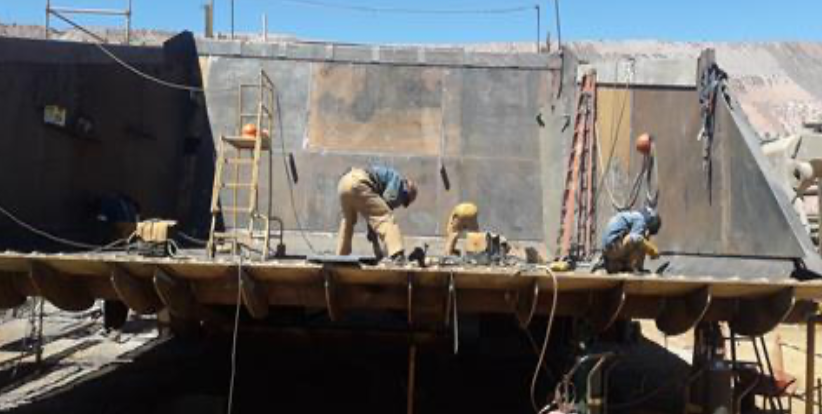 Tolvas
Cat 793 C
Cat 793 D
Cat 797F
Komatsu 830E
Komatsu 930E
Komatsu 980E
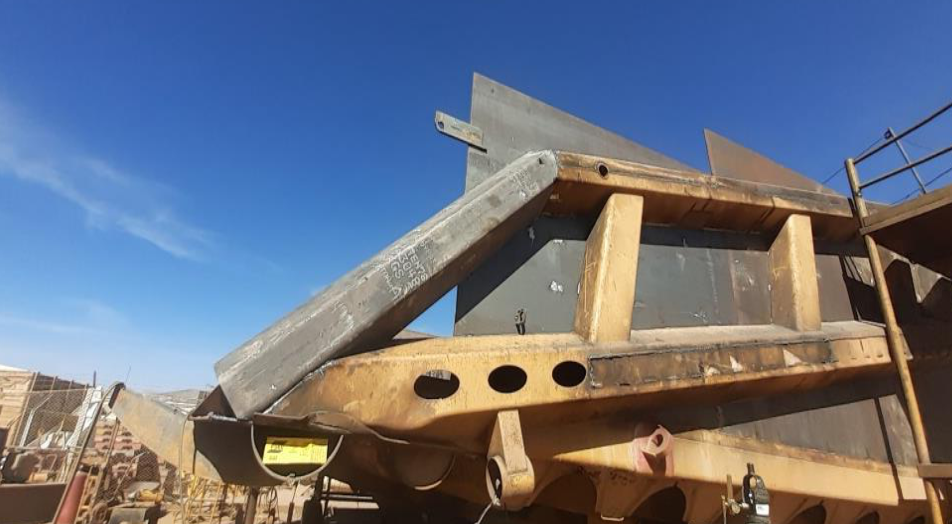 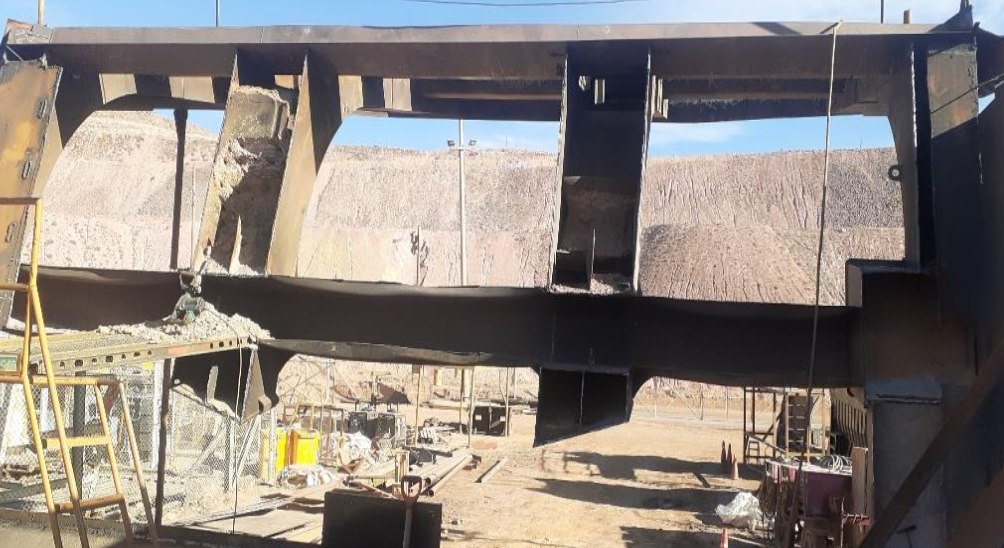 Componentes reparados en Overhaul
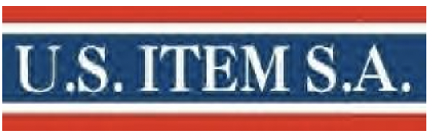 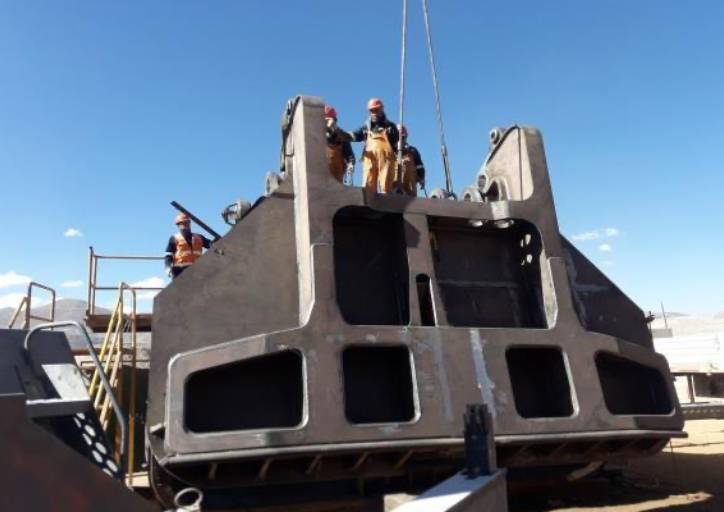 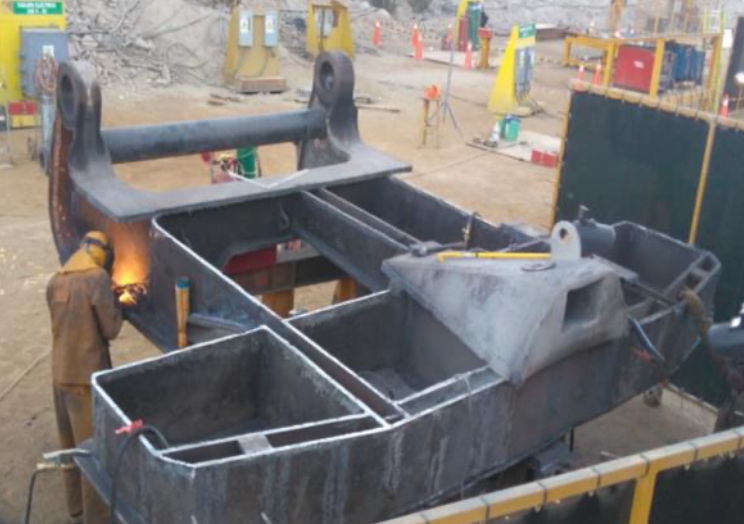 PALAS:
Cucharón P&H 4100 A 56 y3
Cucharón P&H 4100 XPC 74 y3
Cucharón Bucyrus 495 BII 56y3 
Cucharón Bucyrus 495HR 73 y3
Cucharón Bucyrus 495HR  60 y3
Cucharón Cat 7495
Cucharón Cat 6060S
Cucharon P&H 2800
Cucharón Pala Hitachi EX 5600
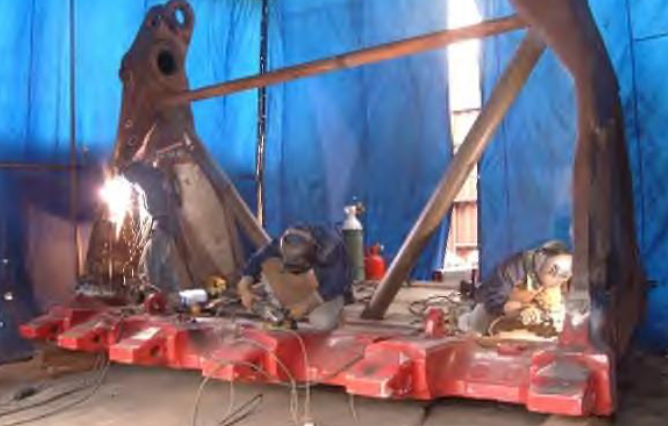 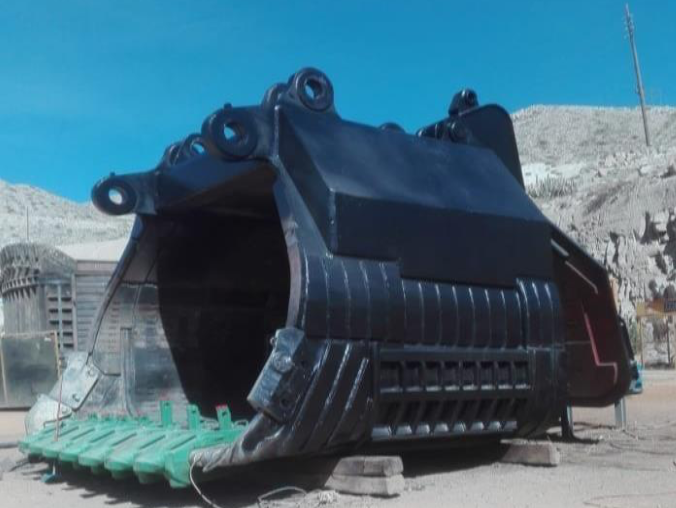 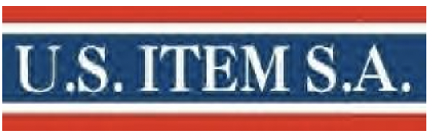 Componentes reparados en Overhaul
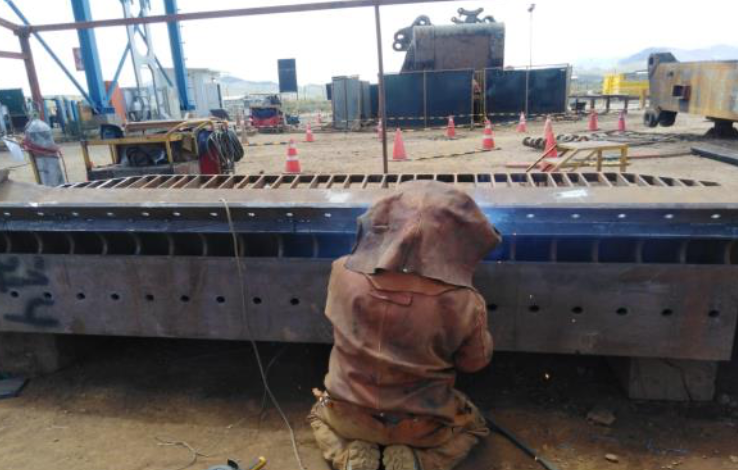 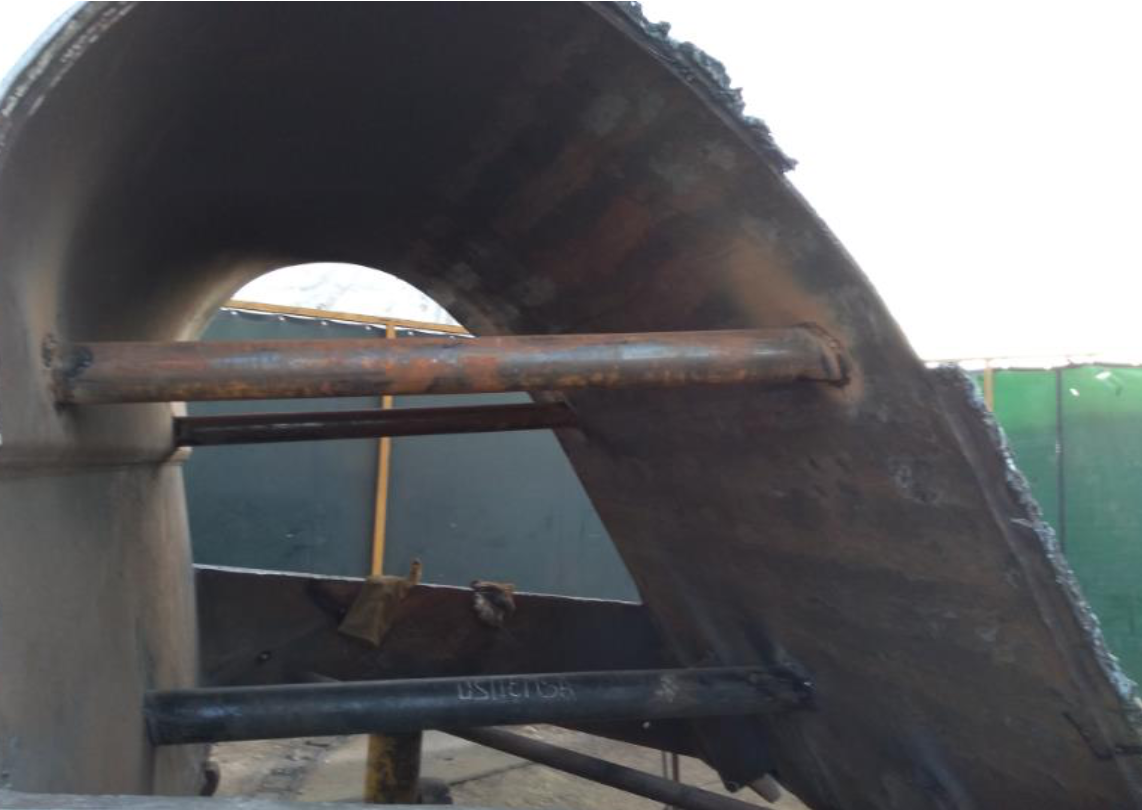 Flota auxiliar:
Cargador LT 1850
Cargador LT 2350
Cucharón 994F
Lampón D10T
Lampón D11T
Lampón 834H
Lampón 844H
Cucharón 385CL
Cucharón 390DL
Cuchilla 16 M
Cuchilla 24 M
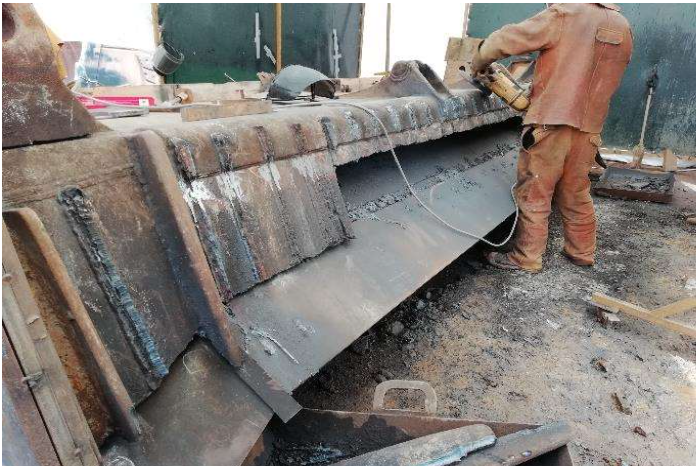 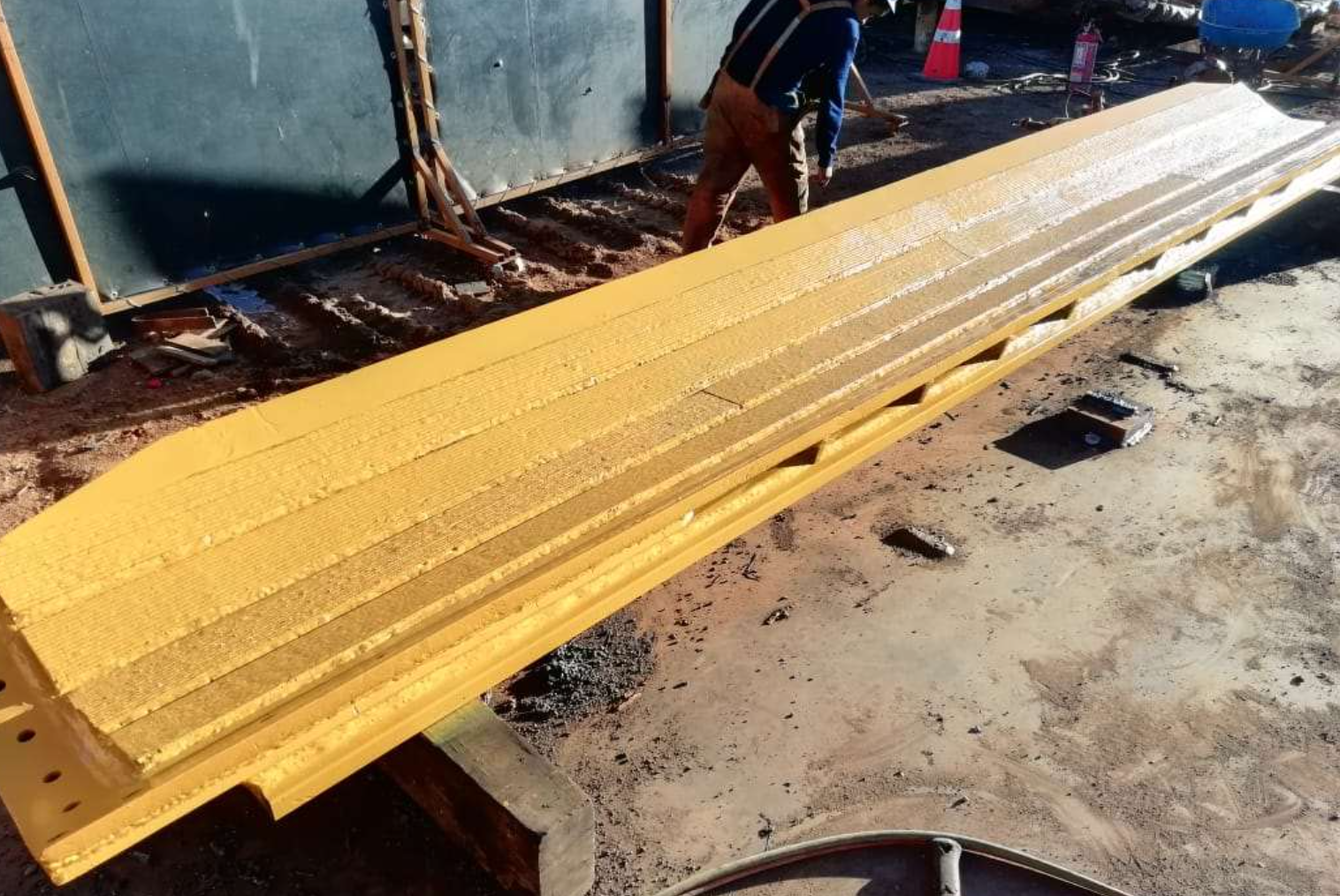 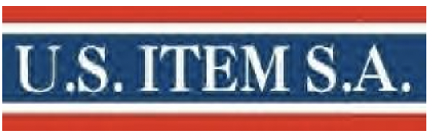 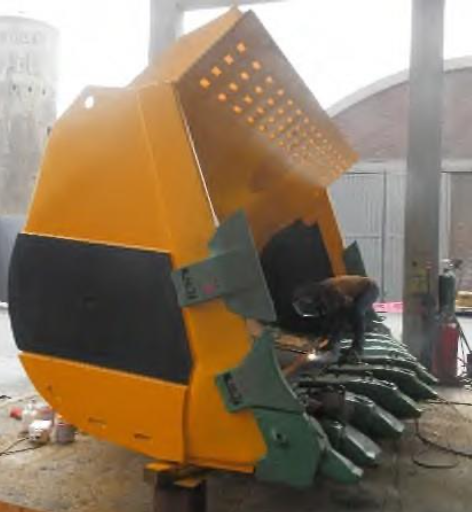 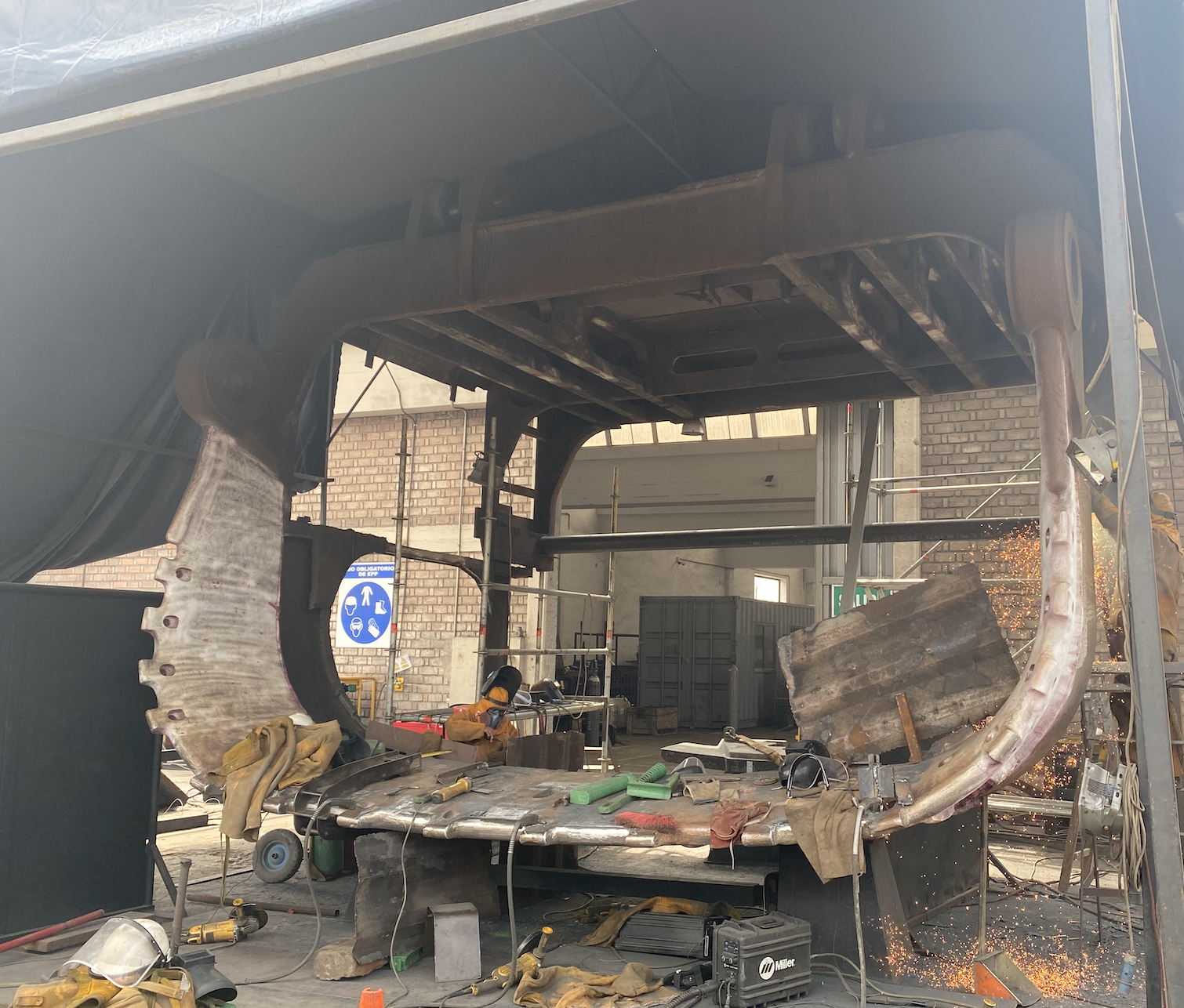 Reparación de Overhaul en Taller Lima
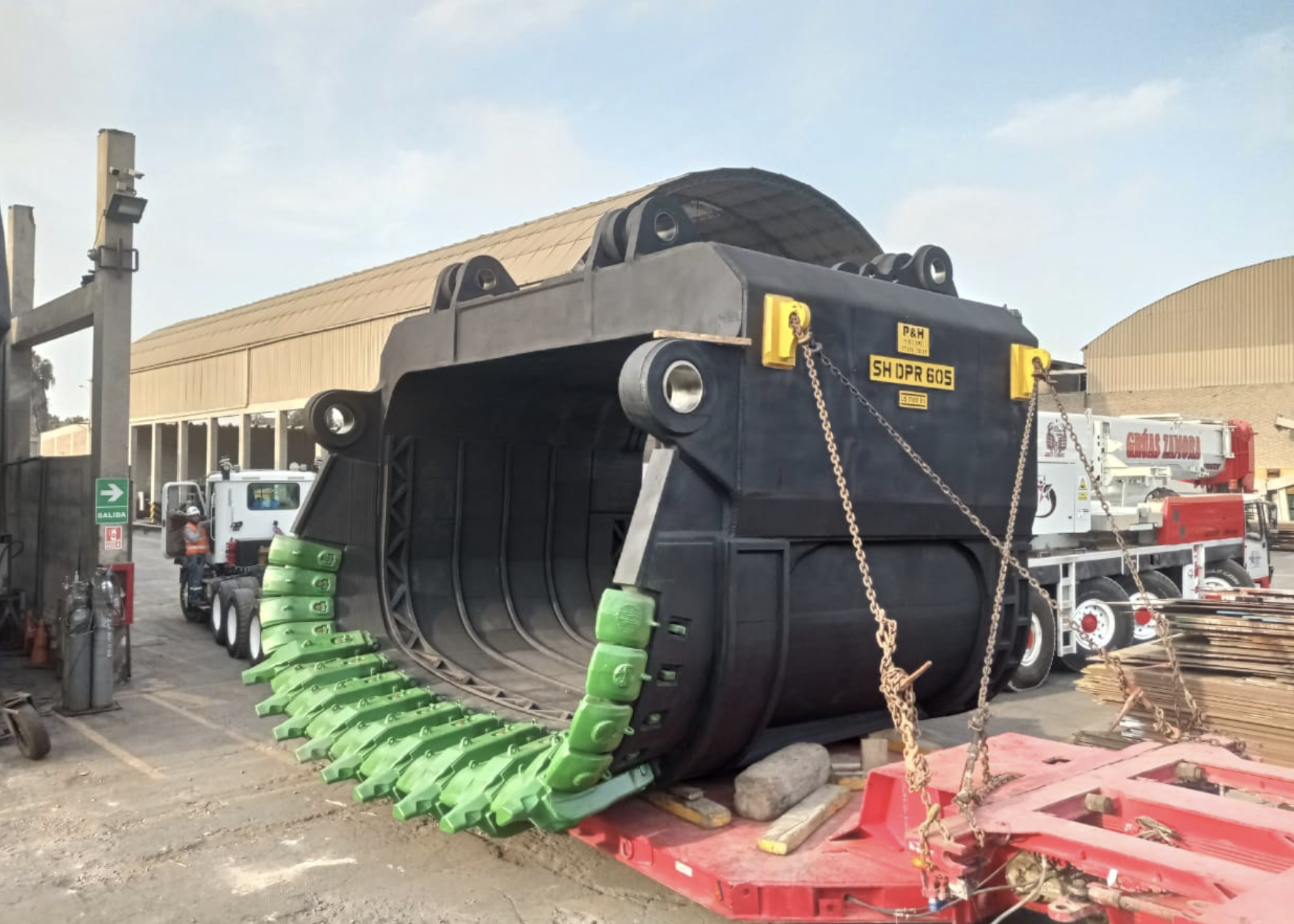 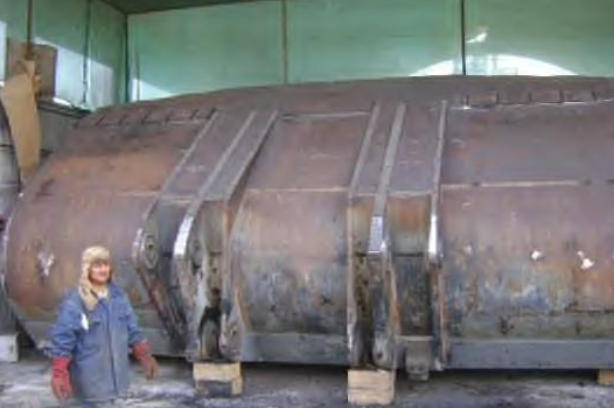